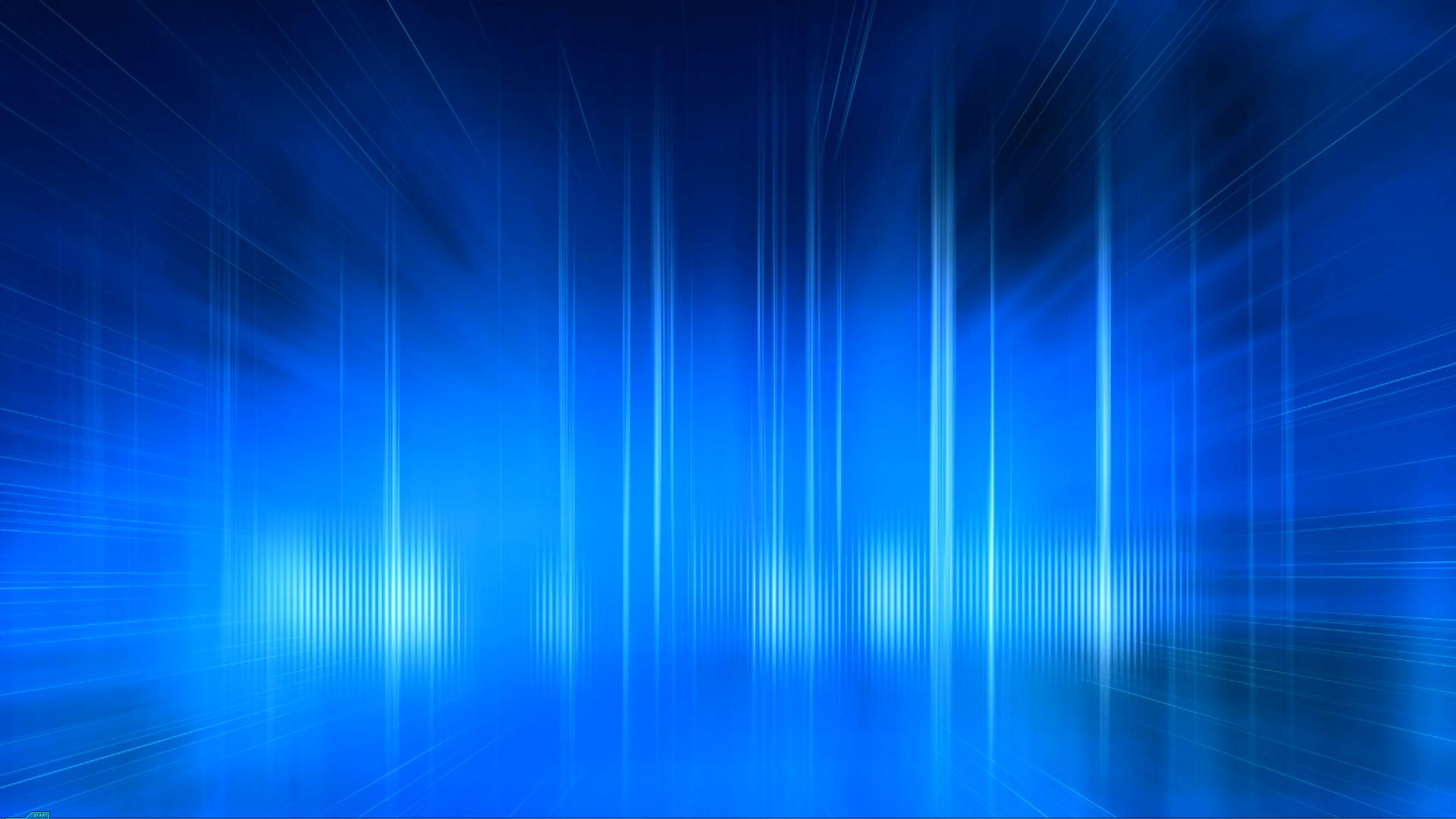 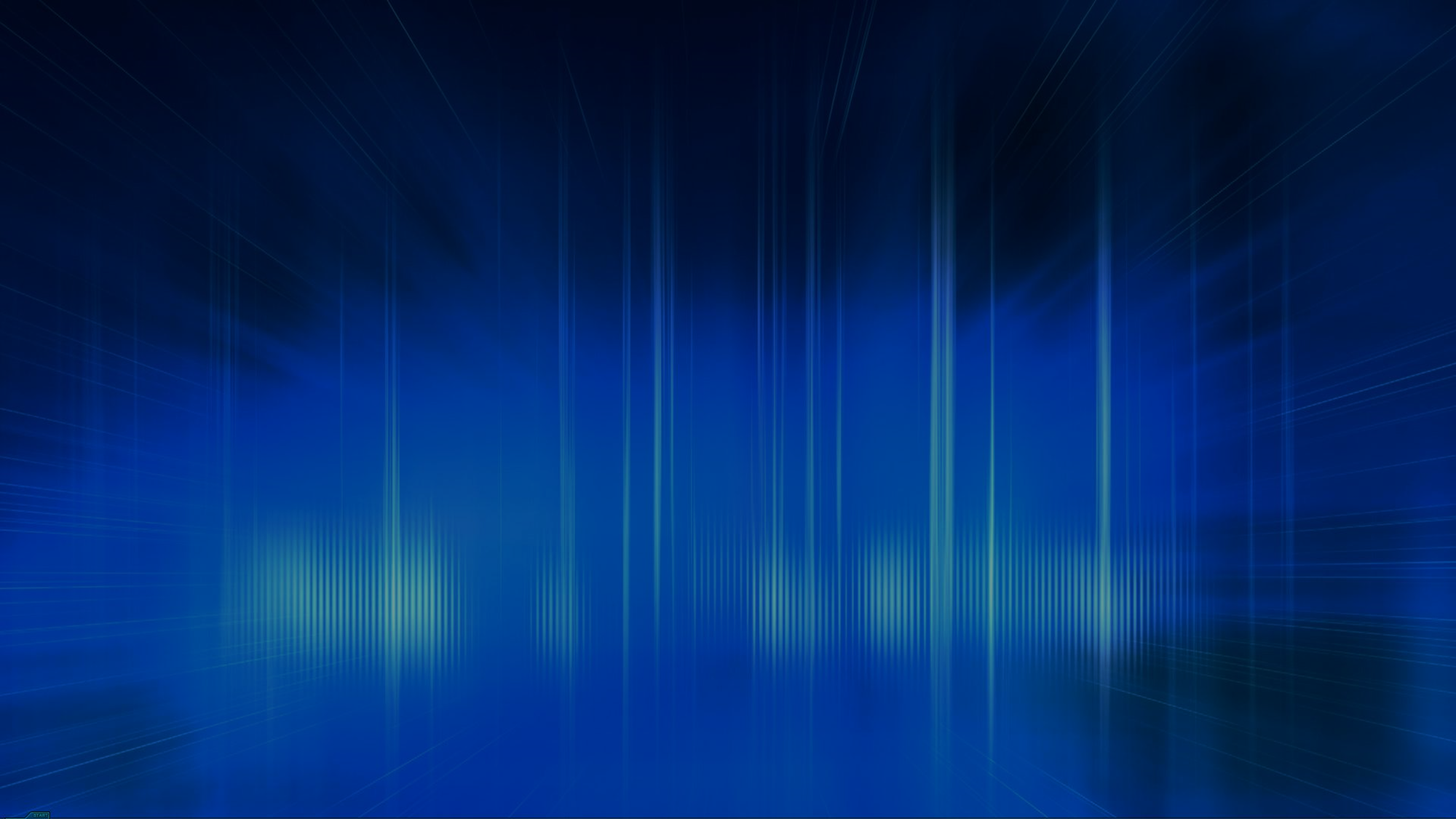 Введение в работу Active Directory Domain Services
Модуль 2
Обзор модуля
Обзор AD DS
Обзор контроллеров домена (Domain Controllers)
Установка контроллера домена (Domain Controller)
Занятие 1. Обзор AD DS
Обзор AD DS
Что такое домены AD DS?
Что такое OUs?
Что такое лес AD DS?
Что такое схема AD DS?
Что нового в Windows Server 2012 Active Directory?
Что нового в Windows Server 2012 R2 Active Directory?
Обзор AD DS
Физические компоненты
Логические компоненты
Схема
classUser
classID: classUser
Разделы
Лес
Конфигурация
cn:
attributeID:cn
attributeSyntax:
…
Серверы глобального каталога
Хранилища данных
Контроллеры домена
Дерево
Лес
Схема
Места
Схема
cn:
attributeID:Password
attributeSyntax:
…
<Домен>
Домен
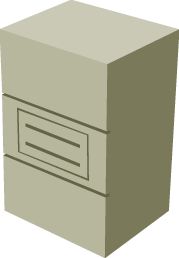 OU
RODCs
Контроллер домена
Сервер глобального каталога
<Приложение>
Дерево
OUs
Домены
cn:
attributeID:manager
attributeSyntax:
…
OU
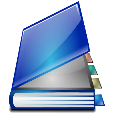 OU
Домен
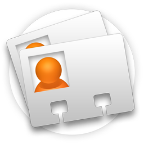 Домен
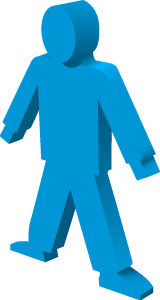 Домен
Контейнеры
Доменные деревья
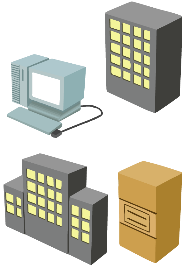 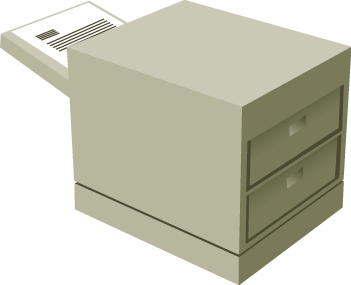 Пользователь
Домен
Домен
Компьютер
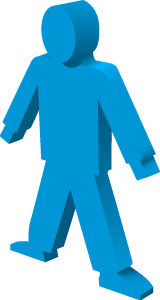 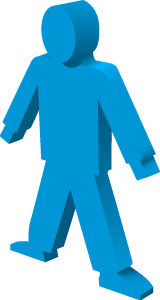 Очередь печати
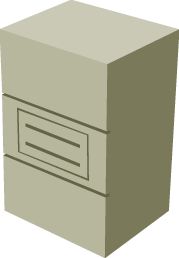 Группа
Computer-network.net
Хранилище данных
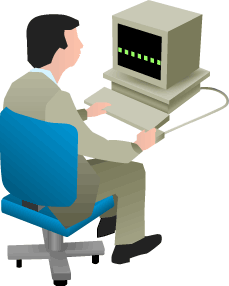 Коммутатор
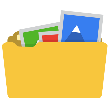 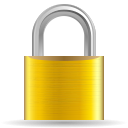 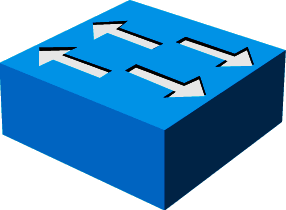 Пользователь
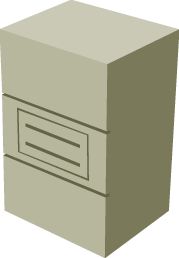 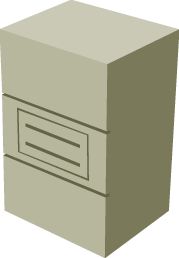 Контроллер домена
Windows 2012 R2
IP:192.168.1.254
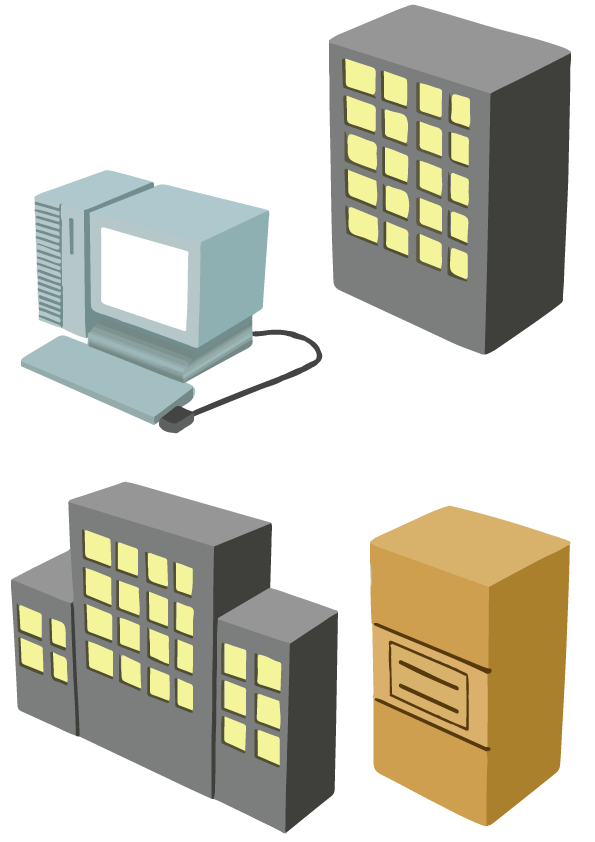 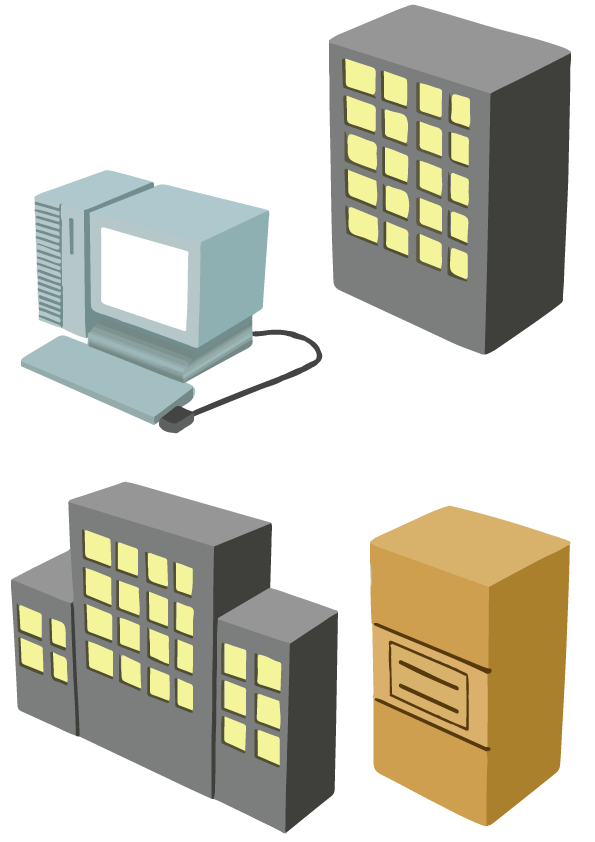 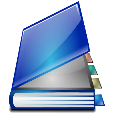 RODC
IP: 192.168.1.10
IP: 192.168.1.11
Что такое домены AD DS?
Домен является границей репликации
Домен – это административный центр для конфигурации объектов и управления ими
Любой контроллер домена может производить аутентификацию любого вхождения в любом месте домена
Домен обеспечивает авторизацию
AD DS требуется один или несколько контроллеров домена
Все контроллеры домена содержат копию базы данных домена, которая постоянно синхронизируется
Домен – это некий контекст, в котором создаются учетные записи пользователей, учетные записи компьютеров и групп
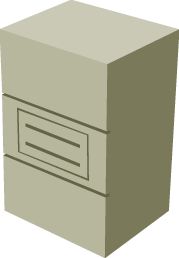 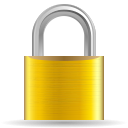 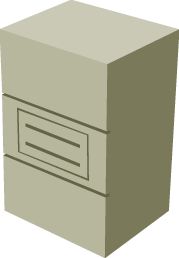 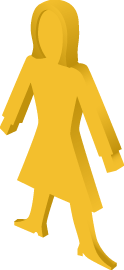 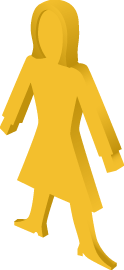 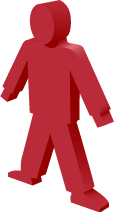 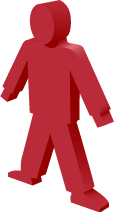 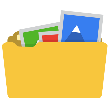 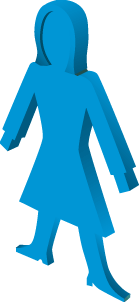 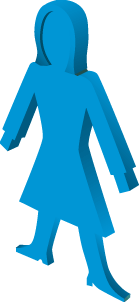 Компьютеры
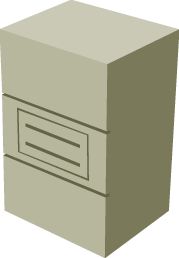 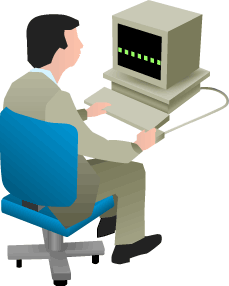 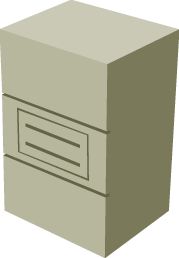 AD DS
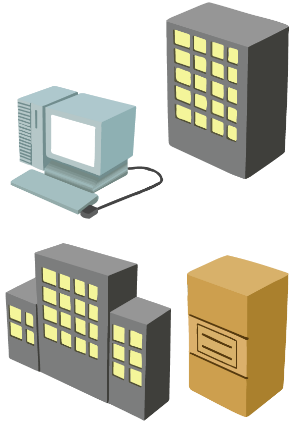 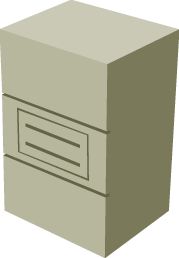 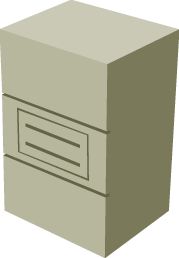 domain1.com/OU2
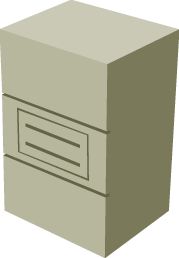 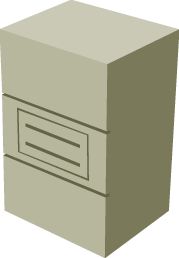 Пользователи
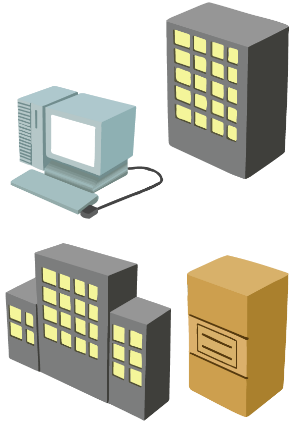 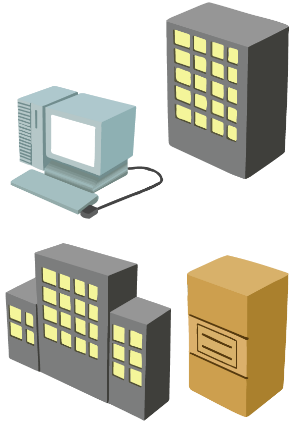 Группы
domain1.com/OU1
domain1.com/OU2/OU3
Windows 2000 Domain
[Speaker Notes: + облако с роутерами]
Что такое OUs?
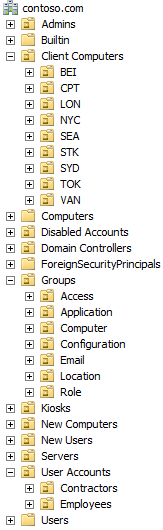 Контейнеры могут быть использованы для группирования объектов в пределах домена
OUs создаются для:
Настройки объектов путем присвоения им групповой политики
Делегирования административных разрешений
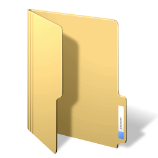 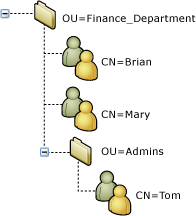 OU=Finance_Department
CN=Mark
OU
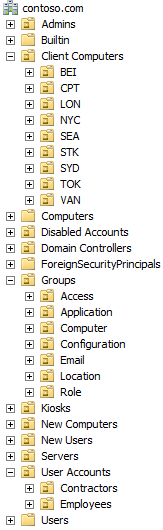 Домен
OU
OU
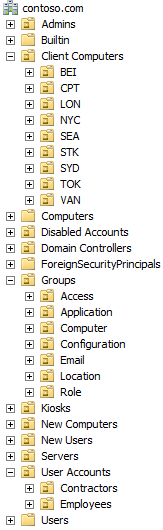 CN=Eva
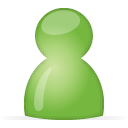 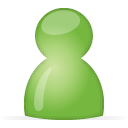 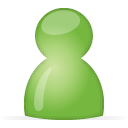 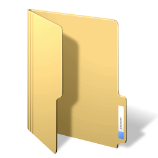 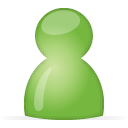 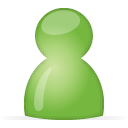 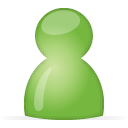 OU=Admins
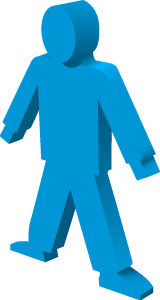 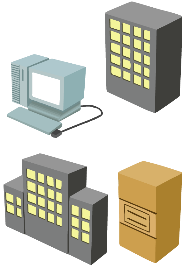 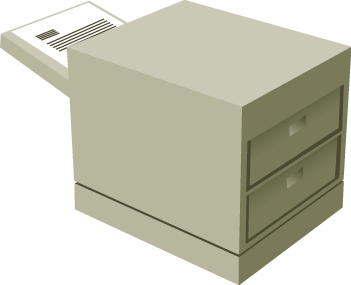 OUs представлены в виде папки с книгой
CN=Tom
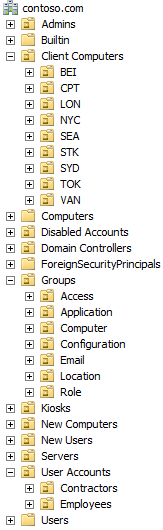 Объекты
Контейнеры представлены в виде пустой папки
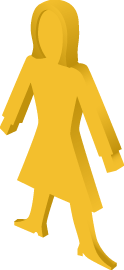 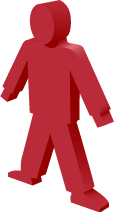 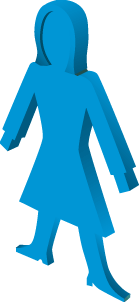 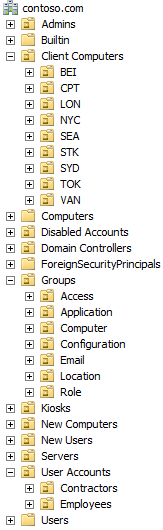 [Speaker Notes: + облако с роутерами]
Что такое лес AD DS?
Лес
Корень леса
Контейнер домена 1
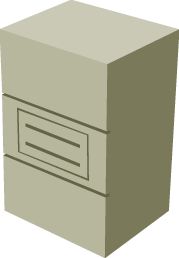 Корневой домен леса
Корневой домен
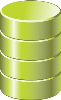 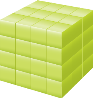 Файловый сервер
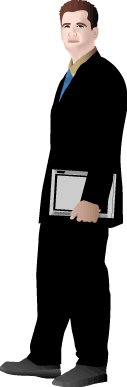 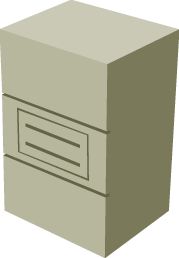 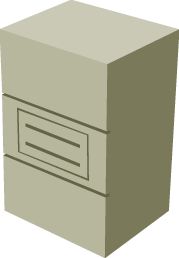 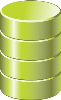 Sue
adatum.com
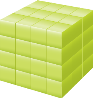 Two-way
transitive Trust
Two-way
transitive Trust
Two-way
transitive Trust
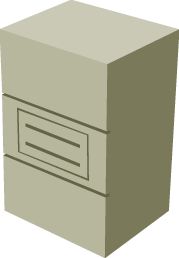 fabrikam.com
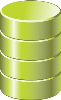 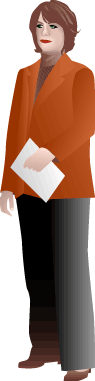 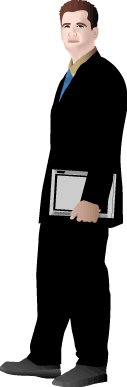 Корень
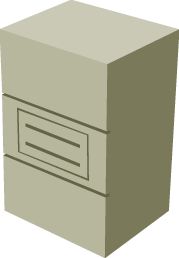 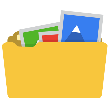 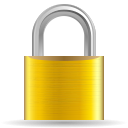 Nathan
Nicole
Файловый сервер
atl.adatum.com
Контейнер домена 2
Контейнер домена 3
Контейнер домена 4
Дочерний домен
Что такое схема AD DS?
Директория
Схема
Схема определяет объекты, которые могут быть сохранены в AD DS
classUser
UserObject
classID: classUser
classID: classUser
cn:
attributeID: cn
attributeSyntax:
…
cn:
attributeID: Adam Barr
attributeSyntax:
…
Объект схемы
cn:
attributeID: Password
attributeSyntax:
…
cn:
attributeID:Pa$$w0rd
attributeSyntax:
…
classSchema
cn:
attributeID: manager
attributeSyntax:
…
cn:
attributeID: ED Meadows
attributeSyntax:
…
classID
attributeSchema1
attributeSchema2
…
attributeSchema
cn:
attributeID
attributeSyntax
…
Что нового в Windows Server 2012 Active Directory?
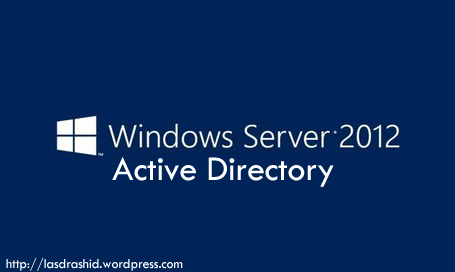 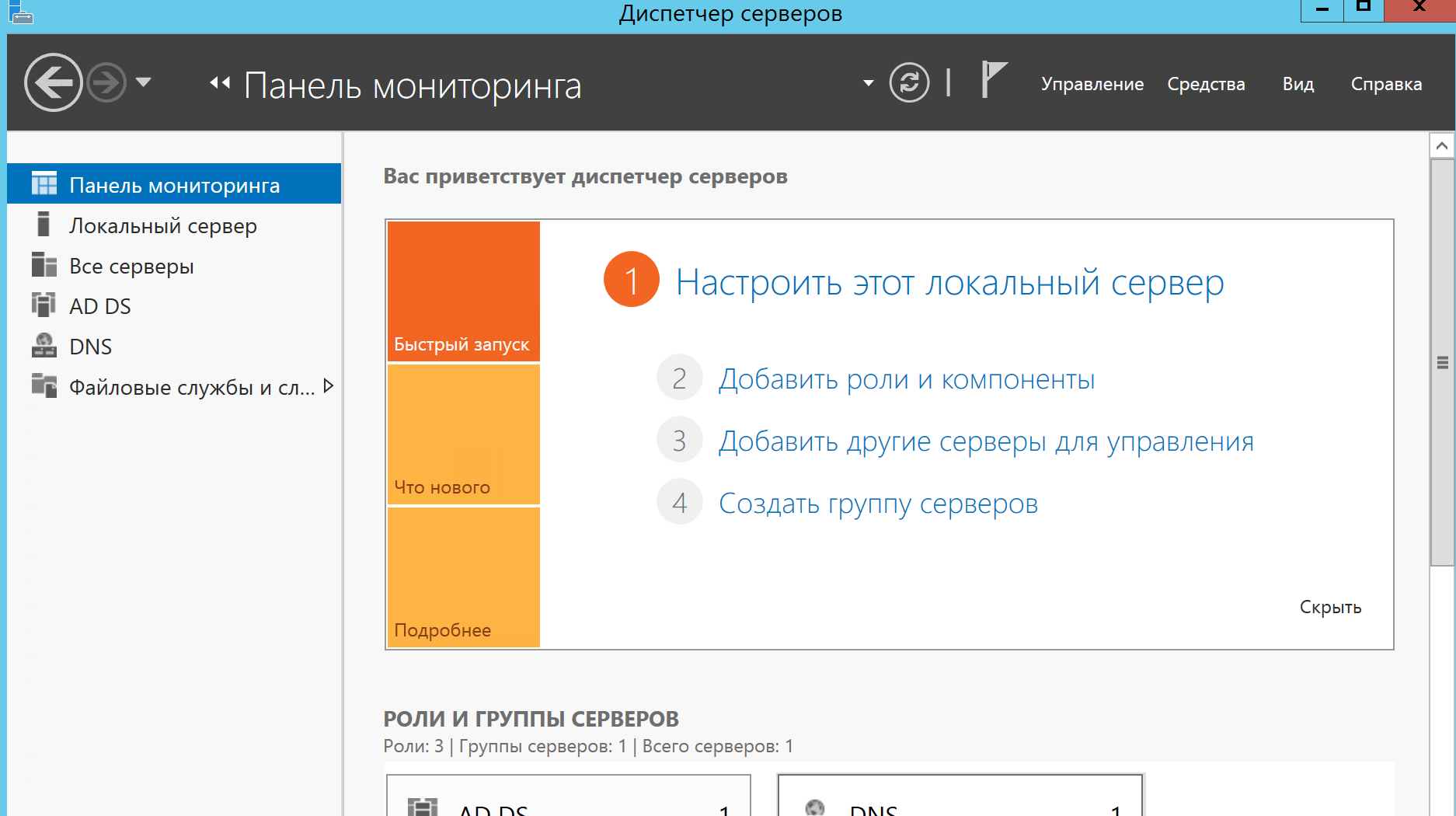 В Windows Server 2012 AD упростилось: 
Обнаружение событий
Установка и настройка клонированных виртуальных машин
Подготовка системы перед установкой или обновлением контроллеров домена
Использование скриптов Windows PowerShell для автоматизации многократной установки AD DS
  Контроль получения доступа к ресурсам
  Восстановление объектов из корзины Active Directory
  Использование пула RID и управление им
Что нового в Windows Server 2012 Active Directory?
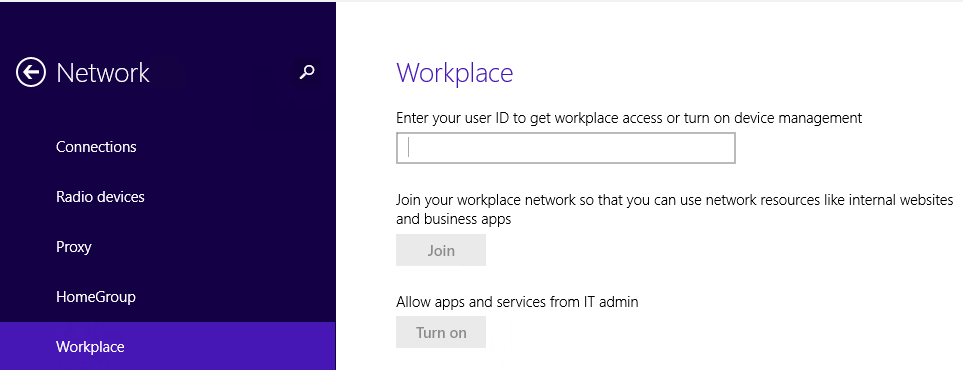 Улучшения для пользовательских устройств на предприятии:
Workplace Join
Позволяет пользовательским устройствам находится в домене
Web Application Proxy
  Позволяет приложениям иметь доступ в Интернет
Многофакторный контроль доступа
Позволяет задавать требования, используя различные факторы
Многофакторная аутентификации
Позволяет определить несколько факторов для аутентификации
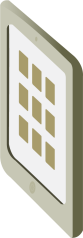 Web Application Proxy
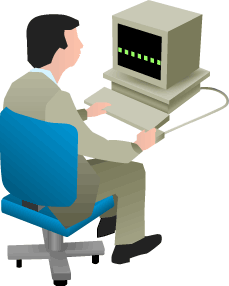 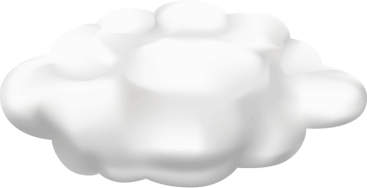 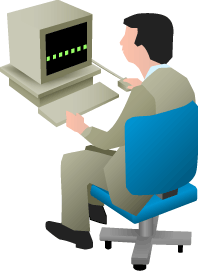 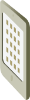 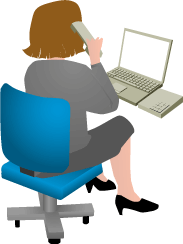 Интернет
Пользовательский login отправляется к RDG
RDG проверяет RAP, login пользователя принимается или отбрасывается в зависимости от результатов RAP
RDG пересылает RADIUS-запрос от локального NPS к серверу MFA
1
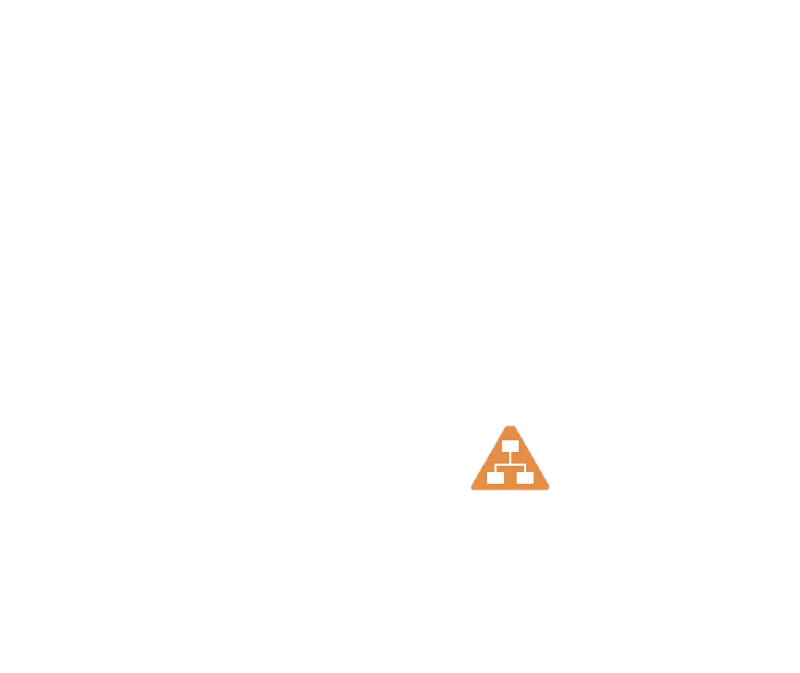 Удаленные пользователи
2
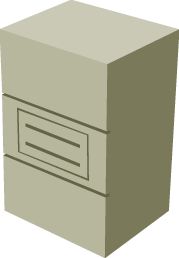 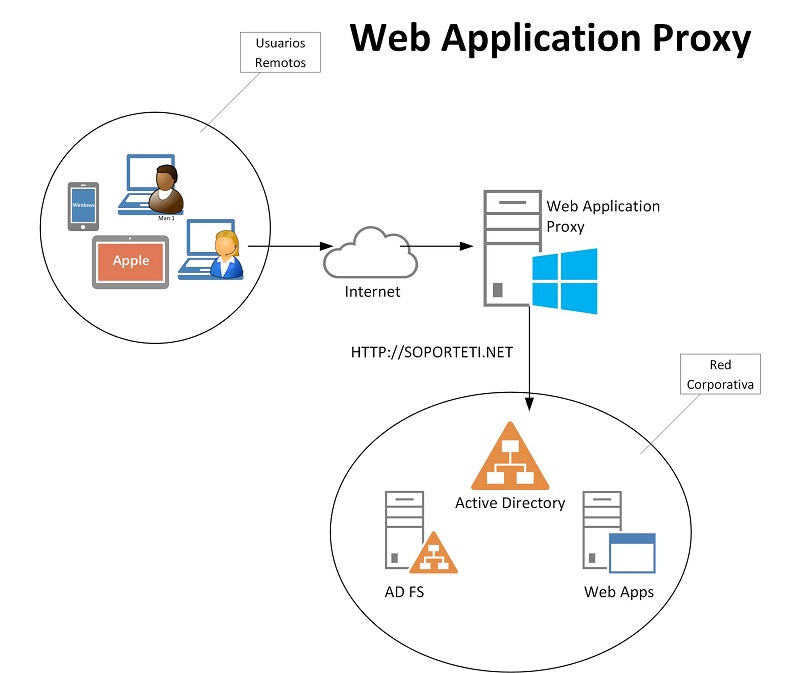 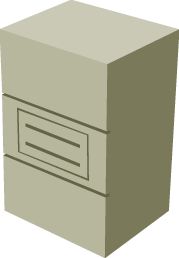 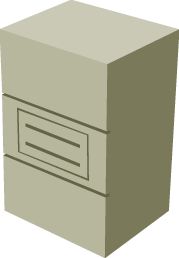 MFA пересылает запрос к NPS для валидации первичных учетных данных
7
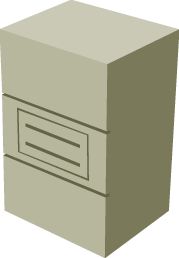 Active Directory
3
Корпоративная сеть
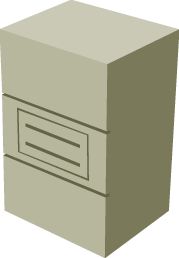 NPS возвращает ACCEPT или REJECT на MFA-сервер
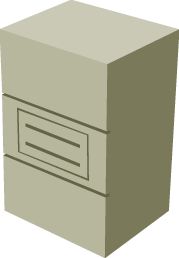 NPS проверяет CAP и сверяет с AD
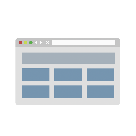 5
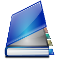 MFA посылает обратно к RDG Reject или
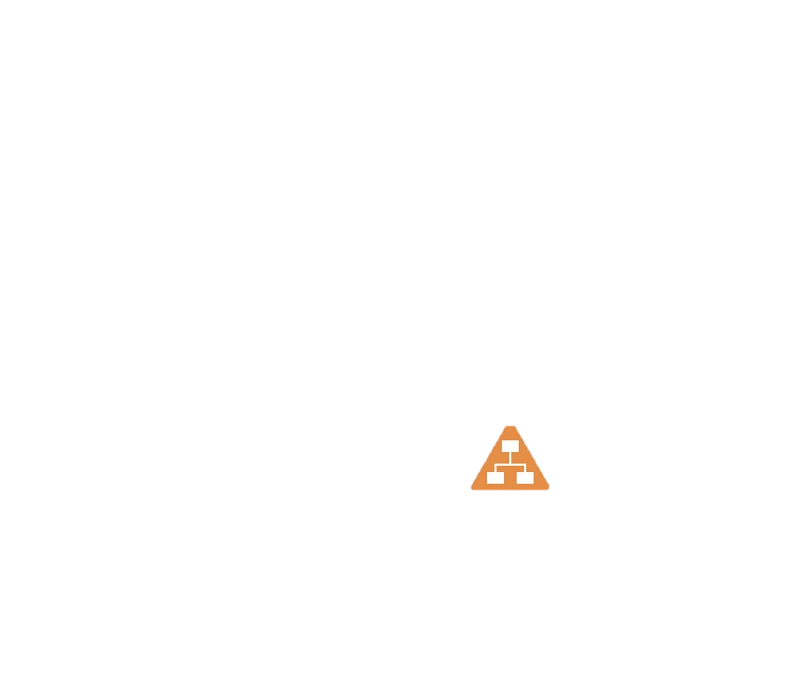 accept, это означает 2FA и после этого возвращается accept или reject к RDG
4
AD FS
Web Apps
6
AD
Сервер MFA
Шлюз RD
Занятие 2. Обзор контроллеров домена
Что такое контроллер домена?
Что такое глобальный каталог?
Процесс AD DS Sign-in 
Что такое Operations Masters?
Что такое контроллер домена?
Контроллеры домена
Серверы, размещающие базы данных AD DS (Ntds.dit) и SYSVOL
Службы аутентификации Kerberos и KDC службы, выполняющие аутентификацию
Контроллер домена
Контроллер домена
Репликация
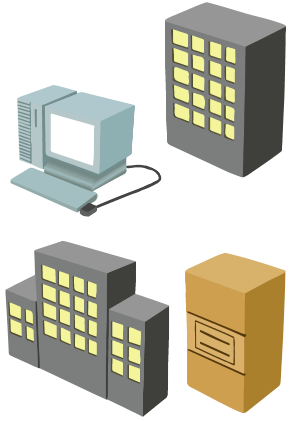 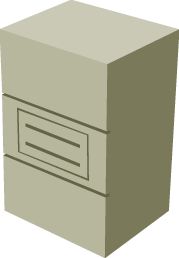 Active Directory
Active Directory
Основной контроллер домена
Рабочая станция 1
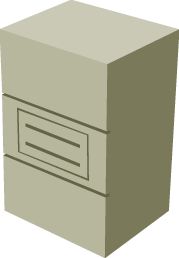 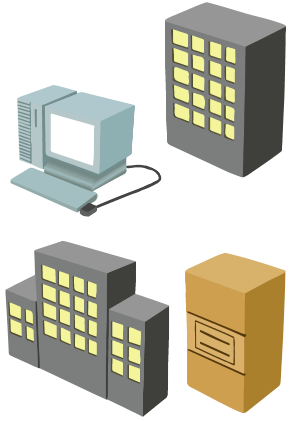 Рабочая станция 2
Контроллер домена
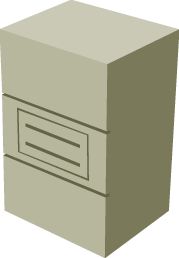 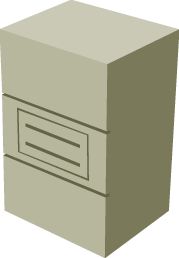 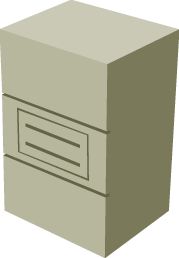 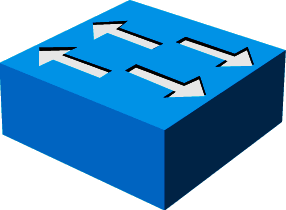 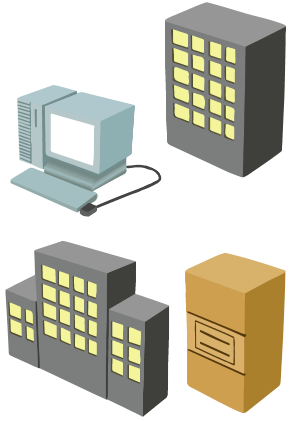 Рабочая станция 3
Резервный контроллер домена 1
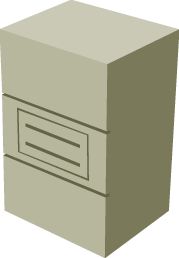 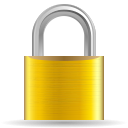 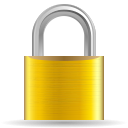 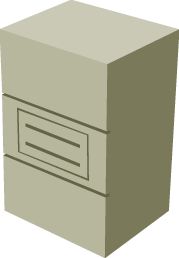 Резервный контроллер домена 2
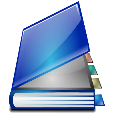 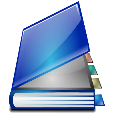 Коммутатор
Рекомендации:
Доступность: 
 Наличие как минимум двух контроллеров домена
Безопасность:
 RODC и BitLocker
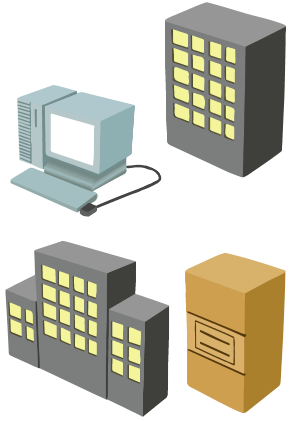 Клиенты домена
ПК4
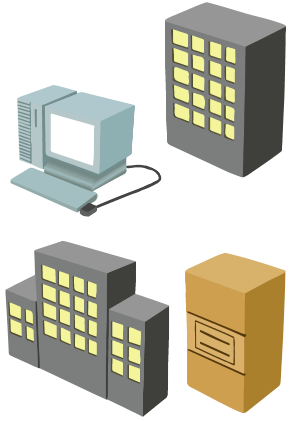 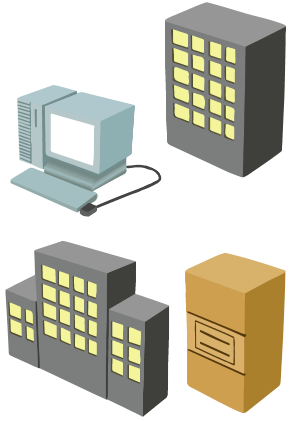 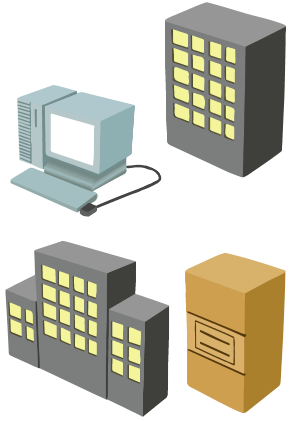 Сетевой принтер
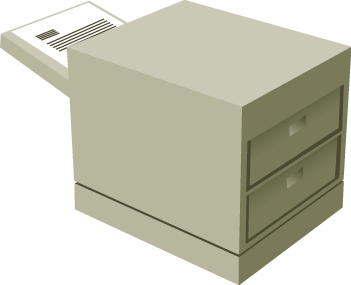 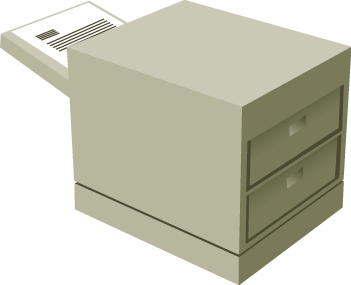 ПК1
ПК2
ПК3
Принтер
Клиенты домена
Что такое глобальный каталог?
Глобальный каталог:
Содержит частичный набор атрибутов для других доменов леса
Поддерживает запросы для объектов во всем лесу
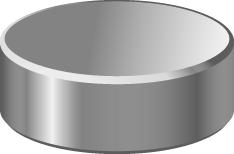 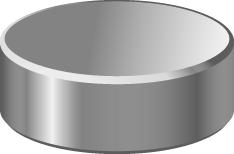 Схема
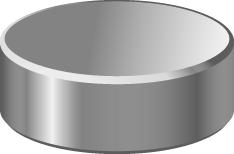 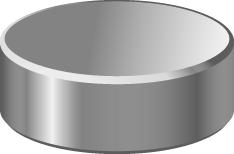 Конфигурация
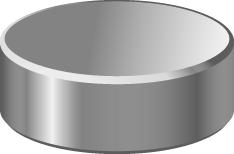 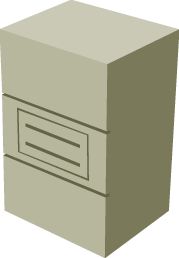 Схема
Домен A
TCP 3268   TCP 389   TCP 3268   TCP 135   TCP 389   TCP 3268   TCP 3268
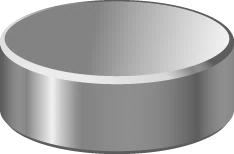 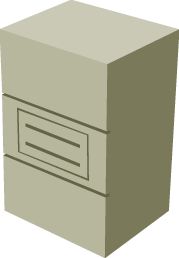 Конфигурация
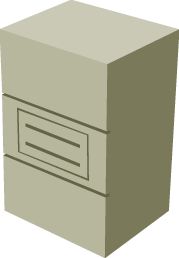 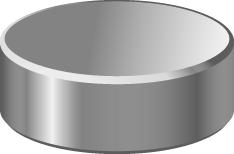 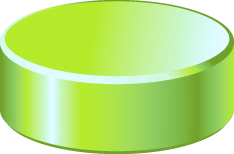 Домен A
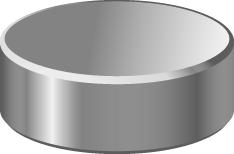 Интерфейсы
Схема
Домен C
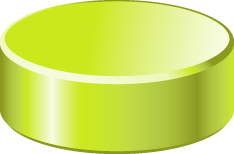 Конфигурация
Сервер глобального каталога
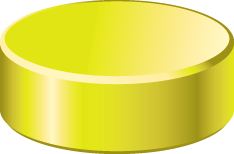 Домен B
Компоненты директории
Домен B
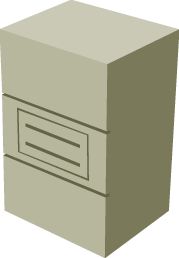 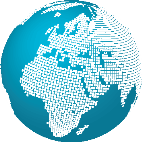 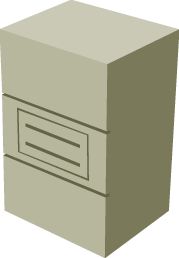 AD DS
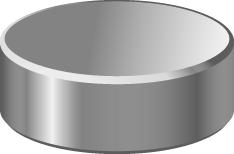 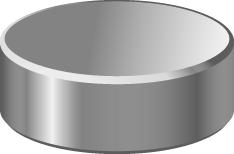 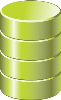 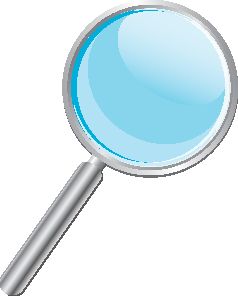 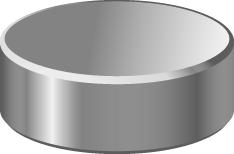 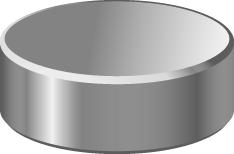 REPL
NSPI
LDAP
SAM
Схема
Схема
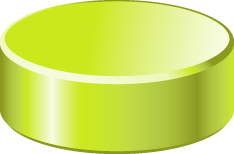 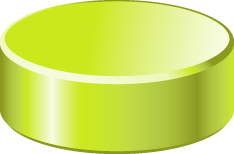 Конфигурация
Конфигурация
DSA (Ntdsa.dll)
Домен C
Домен B
Ntds.dit
Файл базы даных
ESE (Ntdsa.dll)
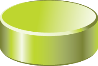 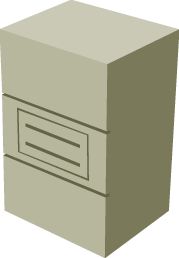 Процесс AD DS Sign-in
Процесс AD DS sign-in:
Аккаунт пользователя аутентифицируется на контроллере домена
Контроллер домена возвращает клиенту TGT 
Клиент использует TGT для получения доступа к рабочей станции
Контроллер домена предоставляет доступ к рабочей станции 
Клиент использует TGT для получения доступа к серверу
Контроллер домена возвращает доступ к серверу
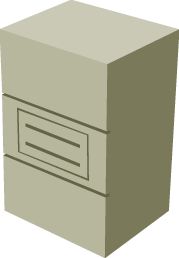 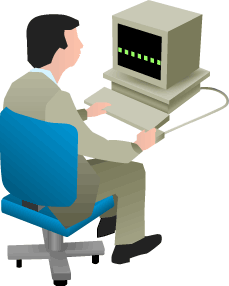 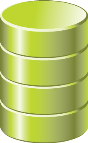 1
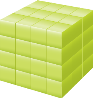 Контроллер домена
Рабочая станция
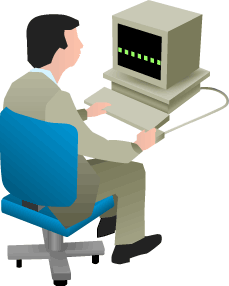 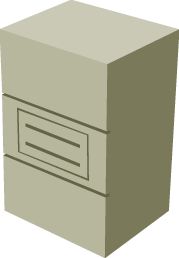 4
3
2
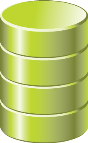 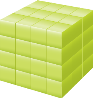 Контроллер домена
Рабочая станция
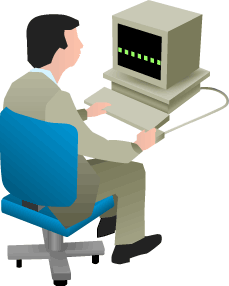 6
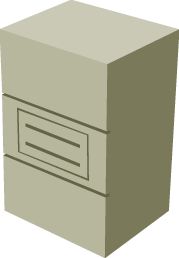 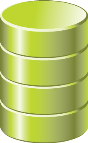 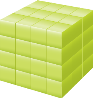 5
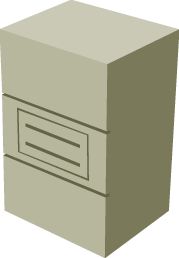 6
Контроллер домена
Рабочая станция
Сервер
Что такое Operations Masters?
Schema Master
RID 
Master
PDC Emulator
Domain Naming Master
Infrastructure
Master
В модели репликации с несколькими управляющими элементами, некоторые операции должны быть выполнены одним мастером операций
Многие термины используются для единого мастера-операций в AD DS, в том числе:
Operations master (или operations master roles)
Single master roles
Flexible single master operations (FSMOs)
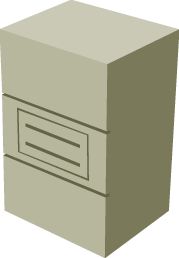 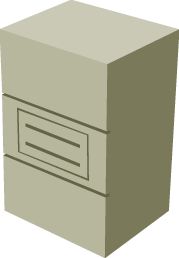 Forest
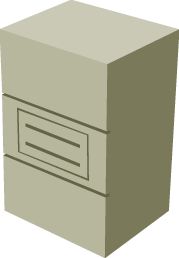 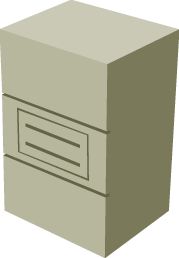 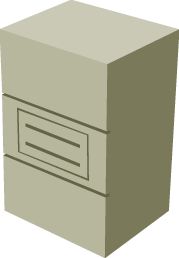 Занятие 3. Установка контроллера домена
Установка контроллера домена из Server Manager
Установка контроллера домена как Server Core Installation Windows Server 2012
Обновление контроллера домена
Установка контроллера домена с носителя
Что такое Windows Azure Active Directory?
Внедрение контроллеров домена в Windows Azure
Установка контроллера домена
Раздел Deployment Configuration в Active Directory Domain Services Configuration Wizard
Установка AD DS это двухэтапный процесс
Метод 1, использование Server Manager на сервере Windows 2012 с GUI-интерфейсом
Установка файлов путем установки Active Directory Domain Services role
Установка роли доменного контроллера путем запуска Active Directory Domain Services Configuration Wizard 
Метод 2, локальное использование Windows PowerShell или удаленное использование WinRM
Установка файлов путем запуска команды;Установка Windows-Feature AD-Domain-Services
Установка роли доменного контроллера путем запуска команды; Установка ADDSDomainController
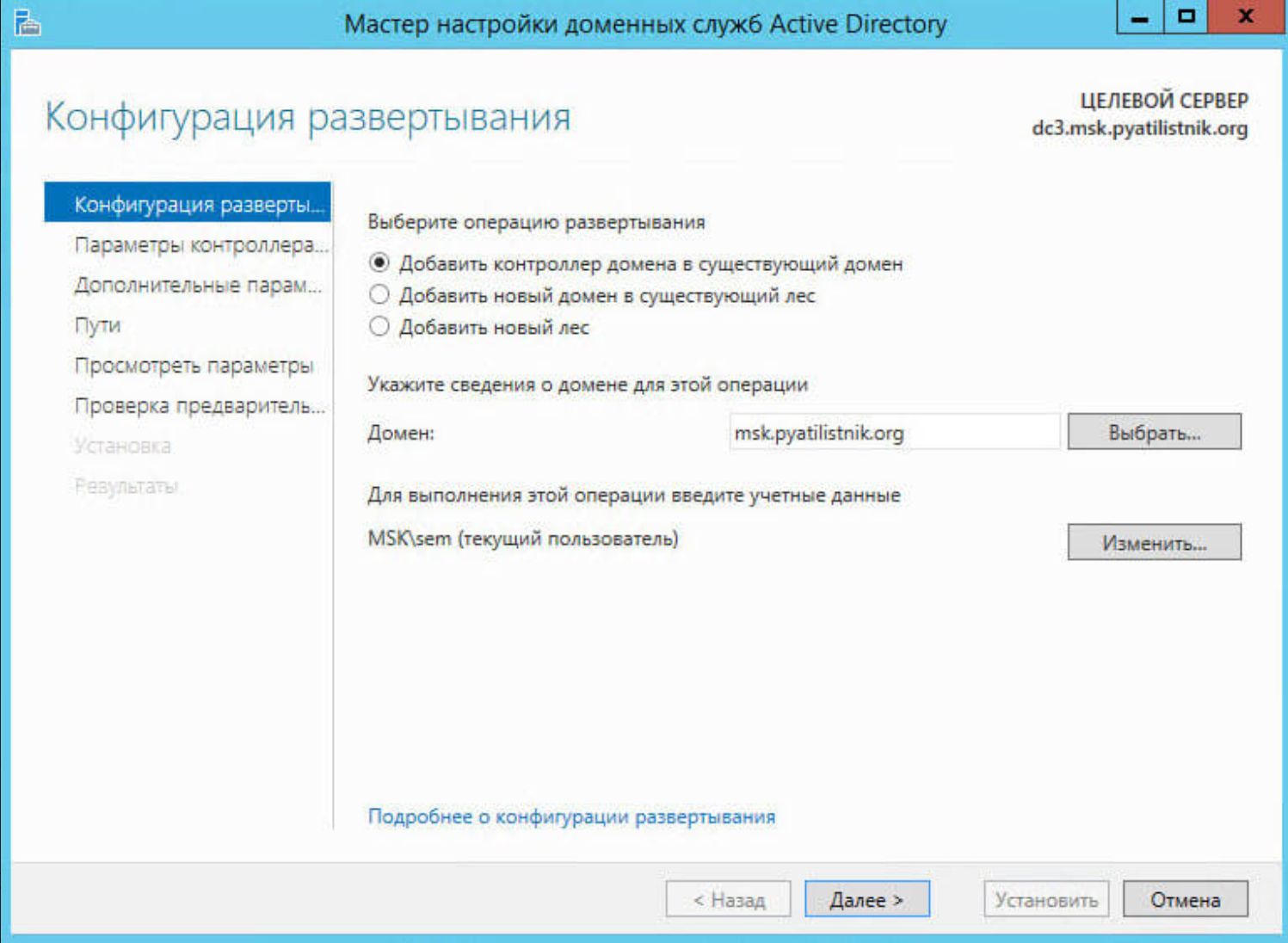 Install-AddsDomainController
-domainname
-credential
Обновление контроллера домена
Опции для обновления AD DS для Windows Server 2012:
Обновление «на месте» с Windows Server 2008 до Windows Server 2012
Плюсы: За исключением предварительных проверок, все файлы и программы остаются на месте и никакой дополнительной работы требуется
Минусы: Могут сохраниться устаревшие файлы и библиотеки DLL
Внедрение нового сервера Windows Server 2012 в домен и установка его в качестве контроллера домена
Этот вариант, как правило, предпочтительнее
Плюсы: Новый сервер не имеет устаревших файлов и настроек
Минусы: Может потребоваться дополнительная  работа для миграции административных файлов и настроек
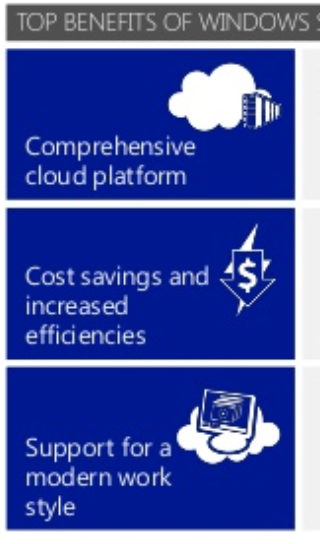 Всесторонняя облачная платформа
Экономия затрат и повышение эффективности
Поддержка современного стиля работы
Установка контроллера домена с носителя
Установка с носителя на странице Additional Options в Active Directory Domain Services Configuration Wizard
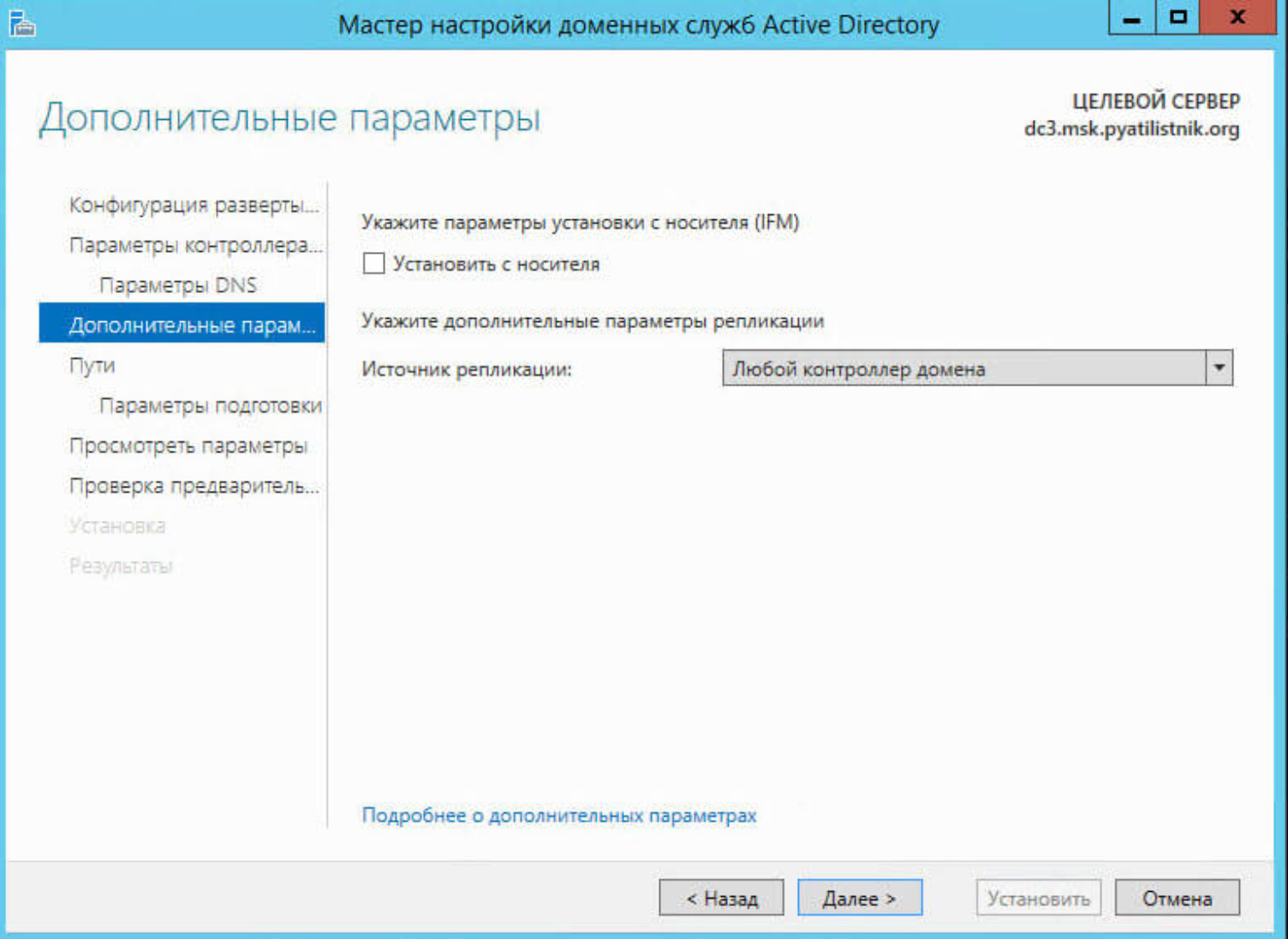 -installationmediapath
-replicationsourcedc
Что такое Azure Active Directory?
SharePoint Online
Exchange Online
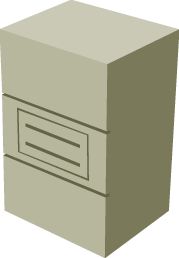 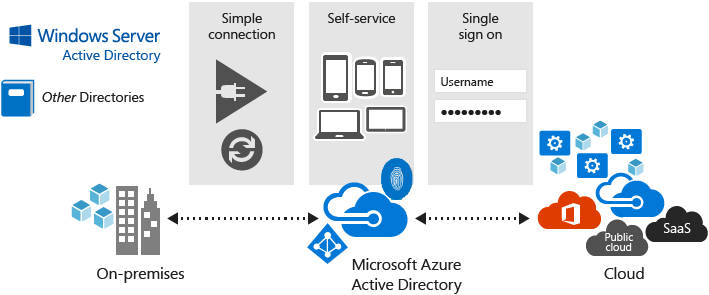 Простое подключение
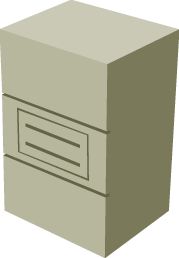 Self-service
Single sign on
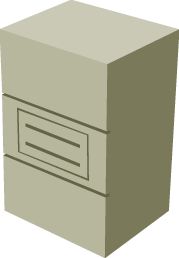 Windows Server
Active Directory
Username
Другие директории
Office 365
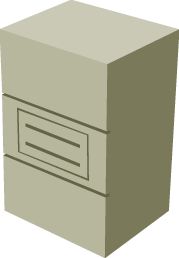 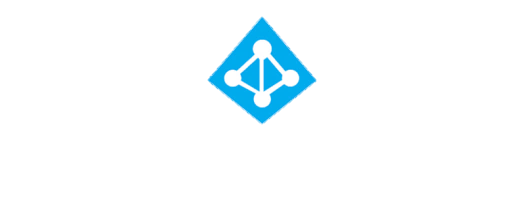 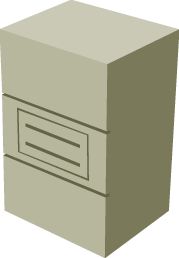 Windows Azure Active Directory
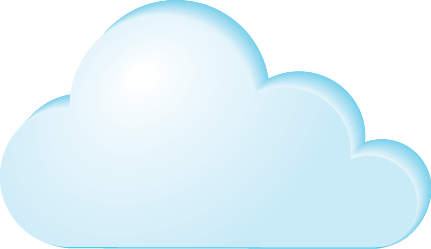 Lync Online
Microsoft Azure Active Directory
On-premises
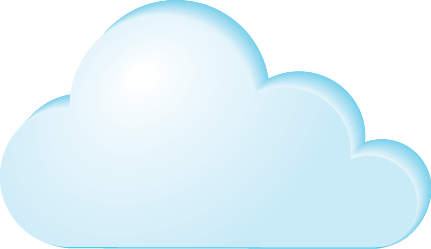 Облако
Windows Azure Apps
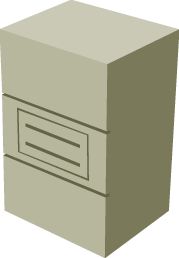 Multi Forest – Единая Azure AD
Интернет
Синхронизация
Azure AD Connect
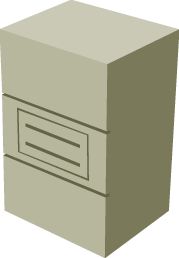 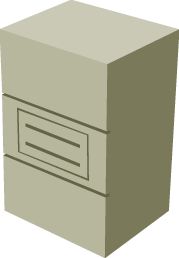 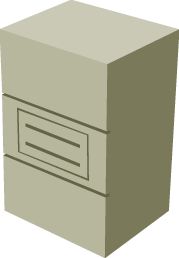 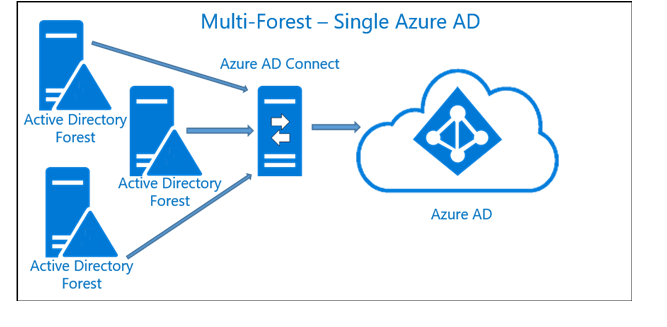 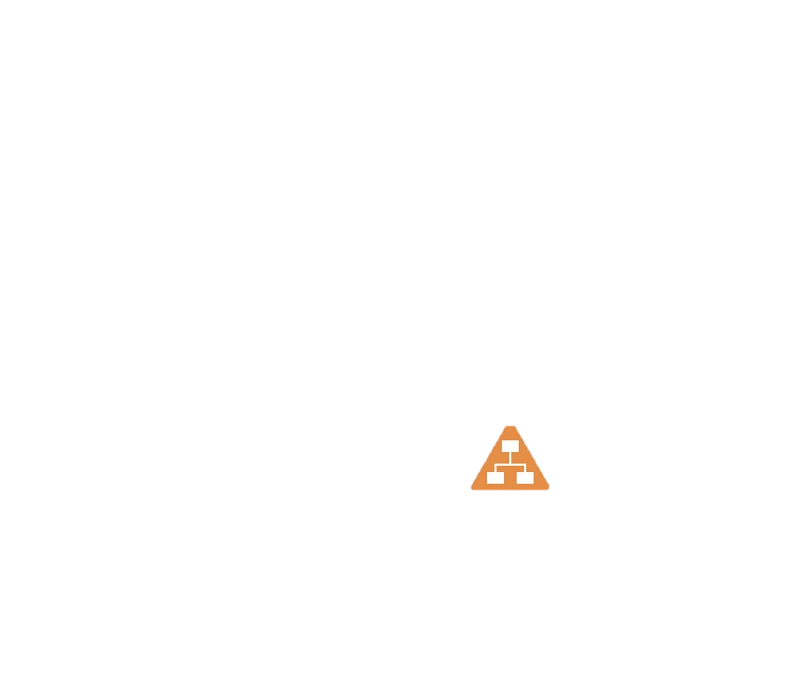 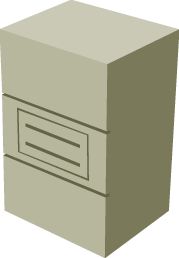 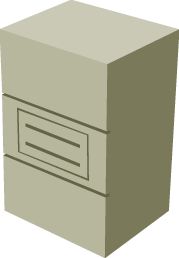 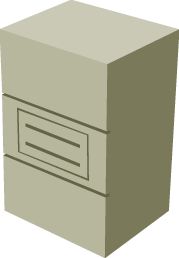 Active Directory Forest
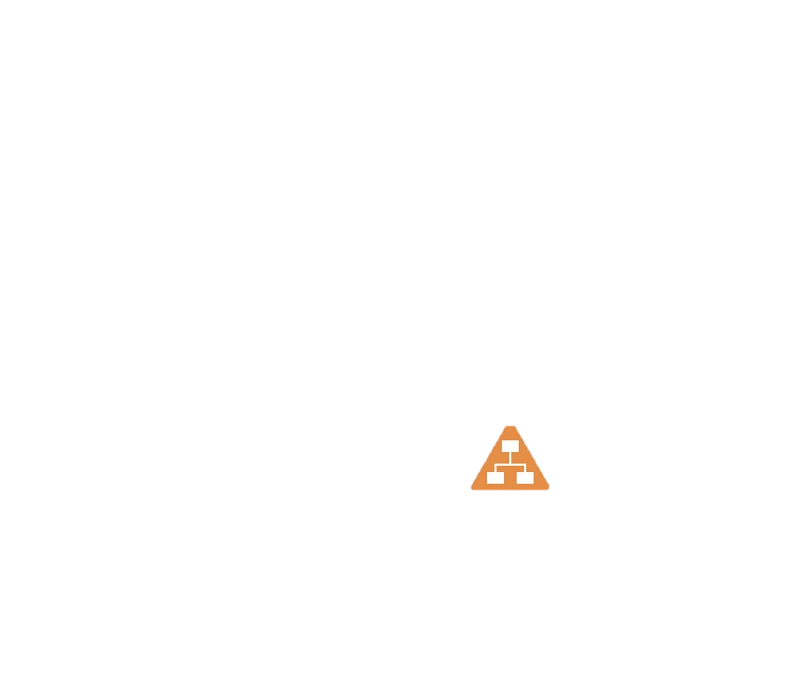 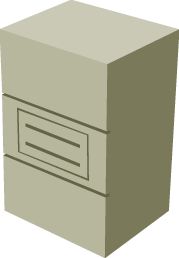 Active Directory Forest
Azure AD
On-premises 
AD DS
Internet connected apps
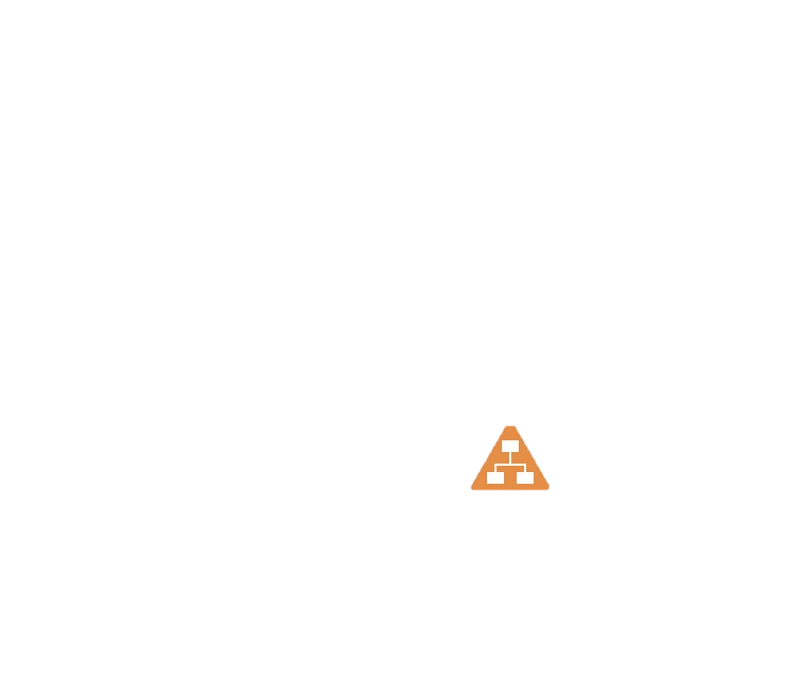 Active Directory Forest
Внедрение контроллер домена в Windows Azure
Windows Server 2012 является готовым к использованию облаков и безопасно виртуализируется
Аспекты по развертыванию в Windows Azure включают:
Откат
Ограниченность ресурсов
Аспекты виртуализации для внедрения AD DS
Синхронизация времени
Единая точка отказа
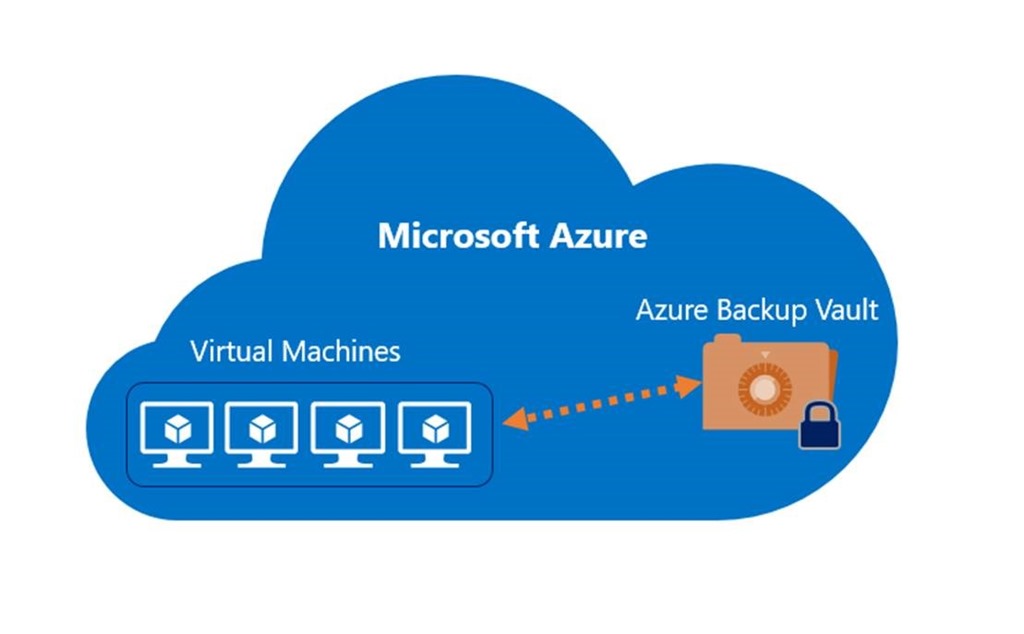 Microsoft Azure
Azure Backup Vault
Virtual Machines
Занятие 3. Внедрение виртуализации контроллеров домена
Развертывание виртуальных контроллеров домена
Влияют контрольных точек системы на контроллеры домена
Виртуализация контроллера домена в Windows Server 2012
Клонирование контроллера домена
Демонстрация: клонирование контроллера домена
Внедрение RODCs
Управление Credential Caching на RODC
Демонстрация: настройка RODC Credential Caching
Развертывание виртуальных контроллеров домена
Влияние точек контроля системы на контроллеры домена
Преимущества виртуализации контроллеров домена:
Масштабируемость
Независимость от аппаратного обеспечения
Более быстрое восстановление
Windows Server 2012 готов к использованию облаков и виртуализации
Рекомендации по виртуализации:
синхронизация времени
Хост виртуализации должен находиться в домене
Единая точка отказа
Перемещение доменных служб Active Directory в облако
DC-02
DC-01
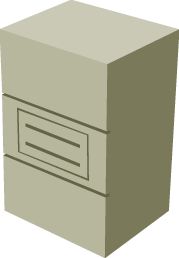 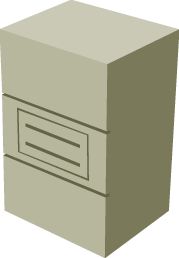 1020
2200
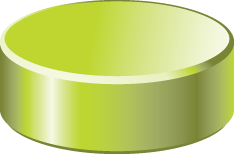 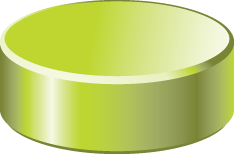 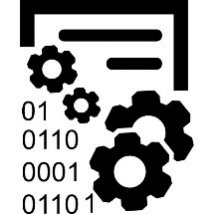 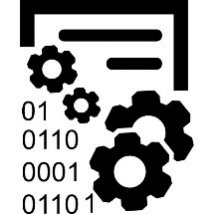 2220
1040
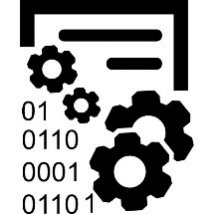 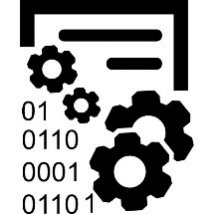 2260
1080
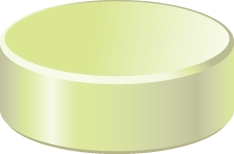 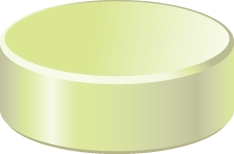 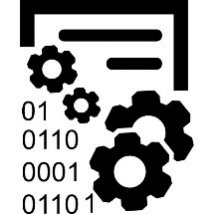 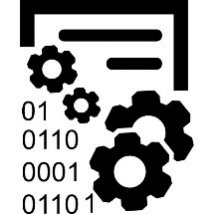 2220
1040
Виртуализация контроллеров домена в Windows Server 2012
Для обеспечения безопасной виртуализации контроллеров домена:
Гипервизор должен поддерживать irtual Machine Generation Identifierя, такой как Hyper-V на Windows Server 2012
Гостевой виртуальный контроллер домена должен быть на Windows Server 2012 или более поздней версии
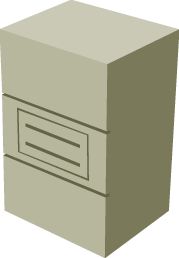 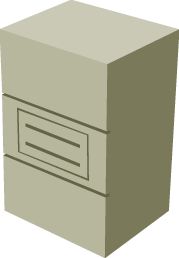 DC1
DC2
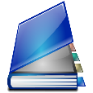 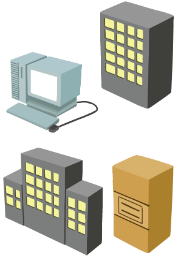 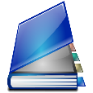 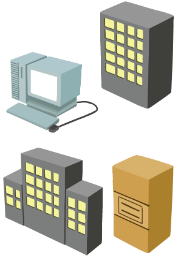 Физический контроллер домена
Физический контроллер домена
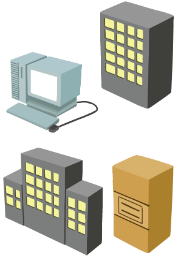 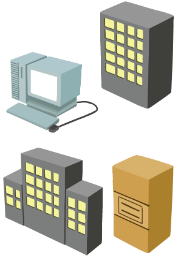 ПК
ПК
Отдельный домен AD
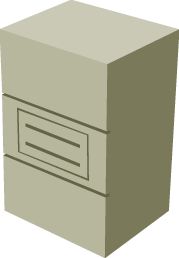 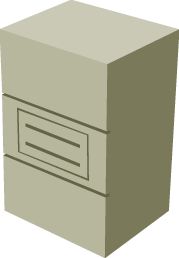 Контроллер домена
Гостевые машины
Контроллер домена
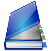 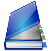 DC1
DC2
Виртуальная
машина
Виртуальная
машина
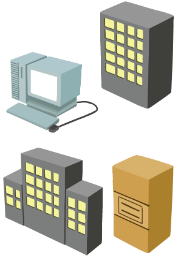 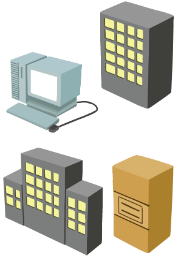 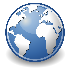 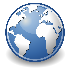 Виртуальная
машина
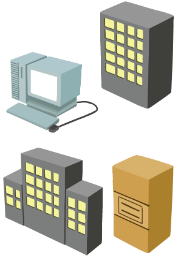 Виртуальная
машина
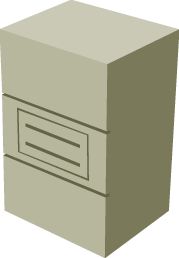 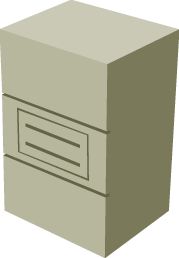 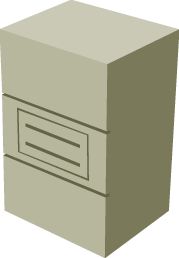 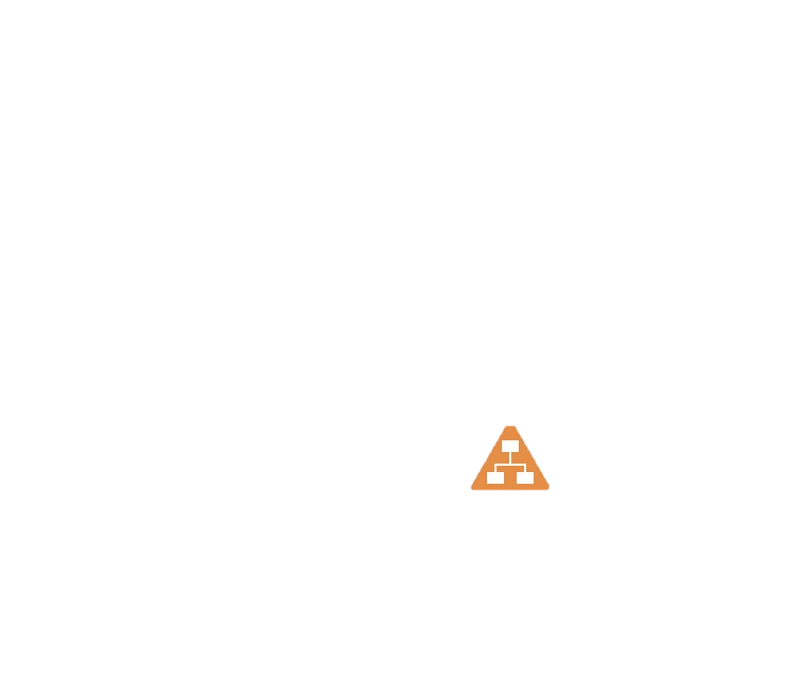 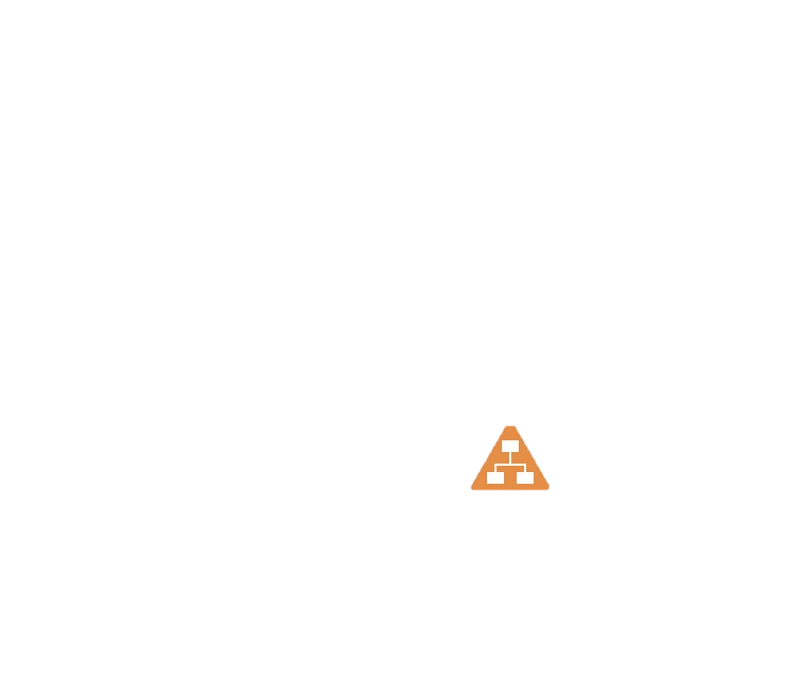 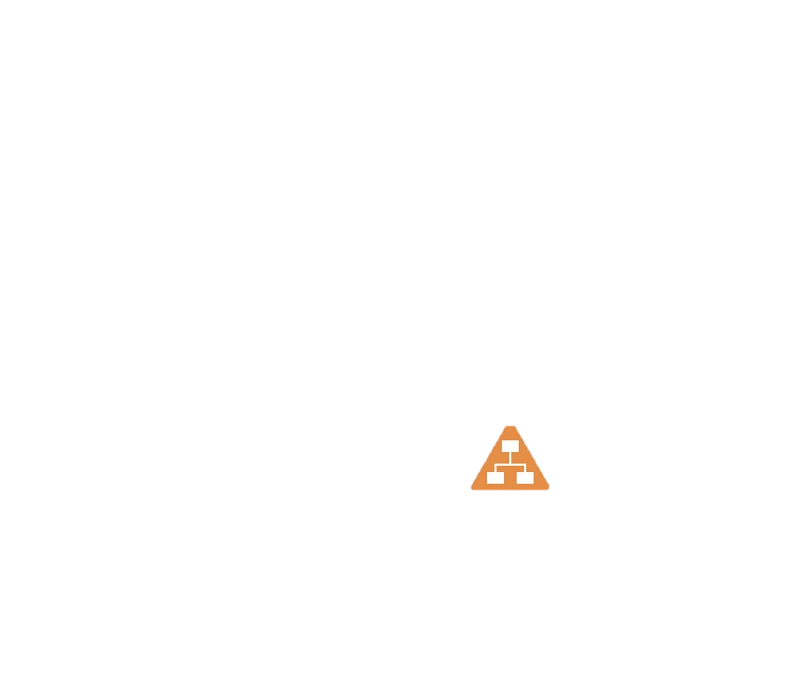 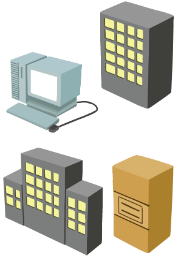 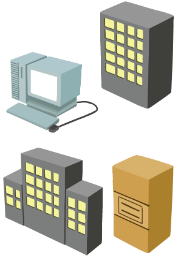 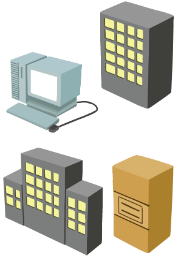 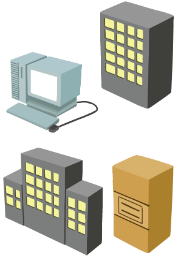 Автономный 
Hyper-V-сервер
Автономный 
Hyper-V-сервер
ПК
ПК
ПК
ПК
Виртуальная машина 2
Контроллер домена
Домен: Fabrikam
Лес: Fabrikam.com
Виртуальная машина 3
Контроллер домена
Домен: HQ
Лес: Fineartschool.net
Виртуальная машина 1
Контроллер домена
Домен: Corp
Лес: Contoso.com
Домен Active Directory
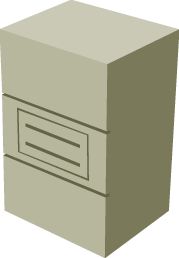 Hyper-V-сервер
Сервер-участник
Домен: Corp
Лес: Contoso.com
Клонирование контроллера домена
Контроллеры домена могут быть клонированы для:
Быстрого развертывания
Использования частных облаков
Стратегий восстановления
Для клонирования исходного контроллера домена:
Добавьте контроллер домена в группу Cloneable Domain Controllers
Проверьте совместимость приложений и услуг
Создайте файл DCCloneConfig.xml
Запустите клон
Демонстрация: клонирование контроллера домена
В данной демонстрации, Вы увидите как:
Подготавливать исходного контроллера домена к клонированию
Экспортировать виртуальную машину-источник
Создавать и запустить клонированный контроллер домена
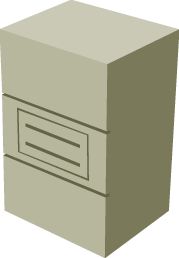 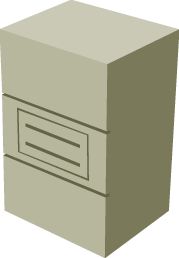 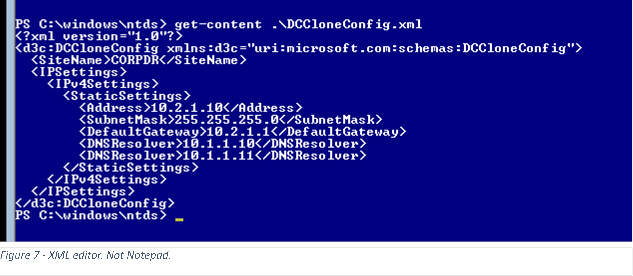 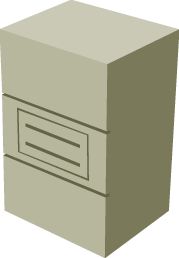 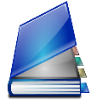 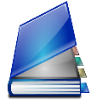 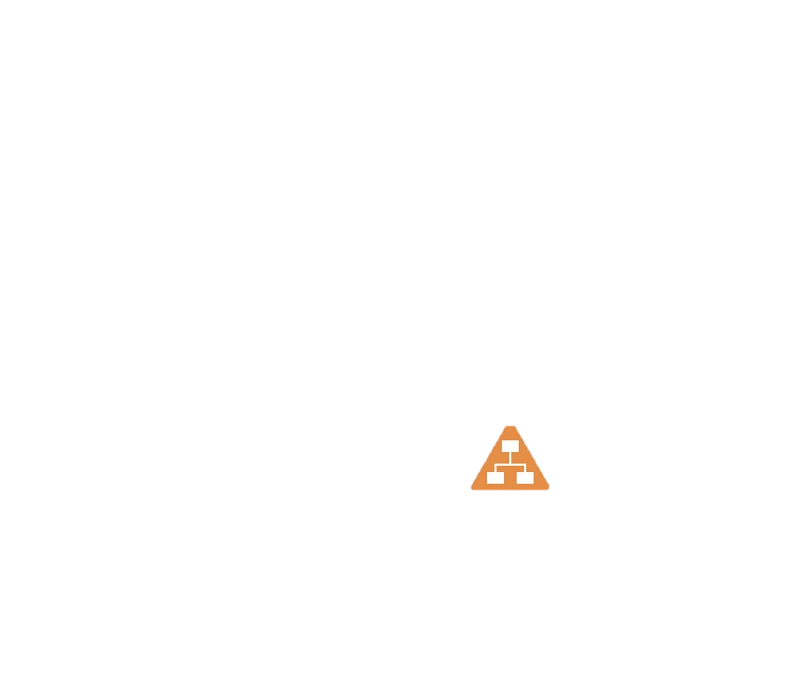 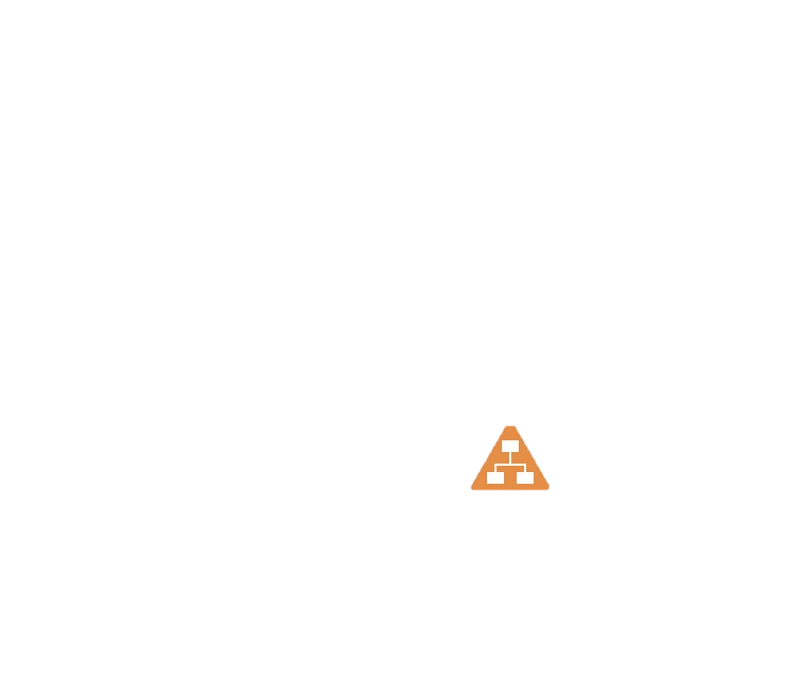 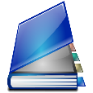 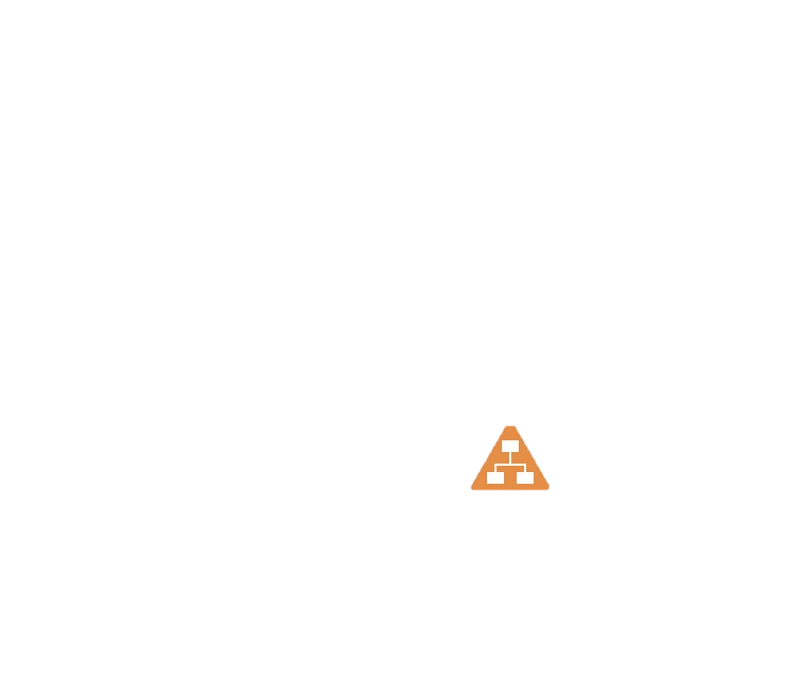 Клон 1
Контроллер домена
Клон 2
Внедрение RODCs
Центральная область (Headquarters)
RODCs обеспечивают несколько важных функций:
Credential caching
Разделение административных ролей
Read-only DNS
Для развертывания RODC:
Убедитесь, что в AD DS нет учетной записи компьютера для нового RODC
Подготовьте учетную запись RODC в AD DS в контейнере контроллеров домена
Запустите мастер установки AD DS на новом RODC
Доступный для записи контроллер домена Windows Server 2012, находящийся в защищенном DC
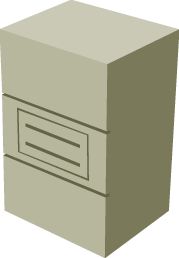 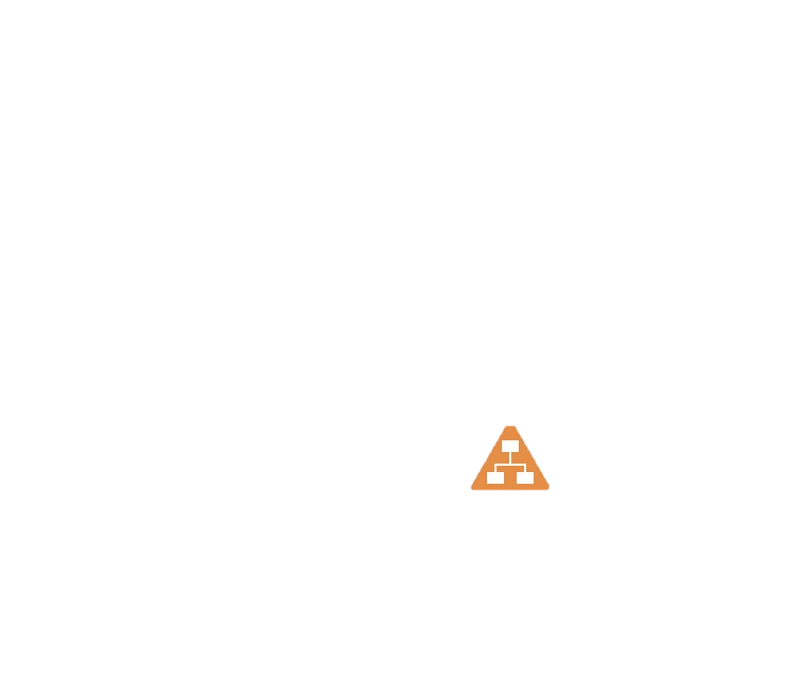 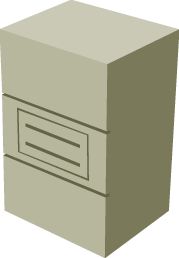 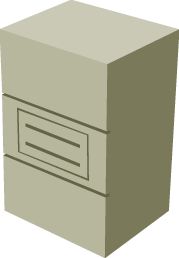 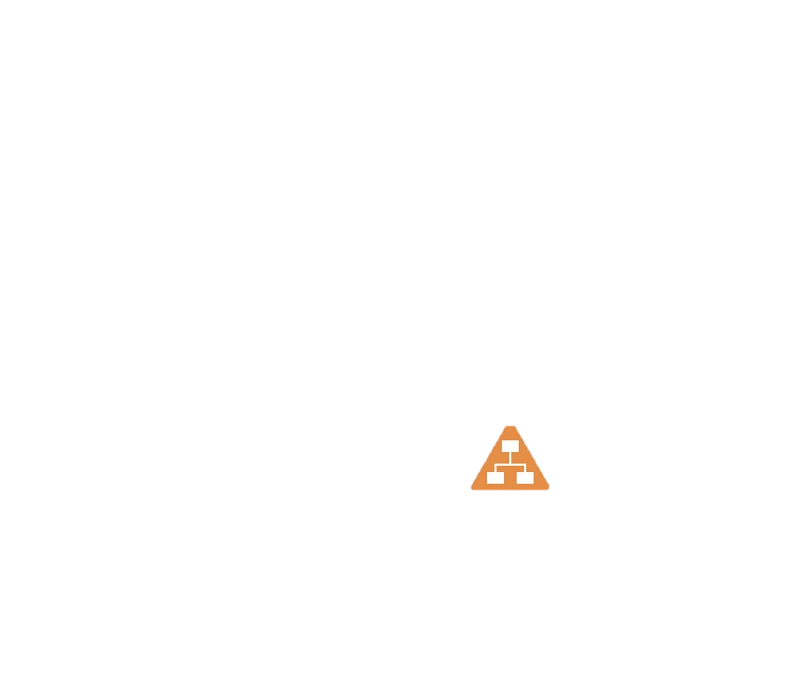 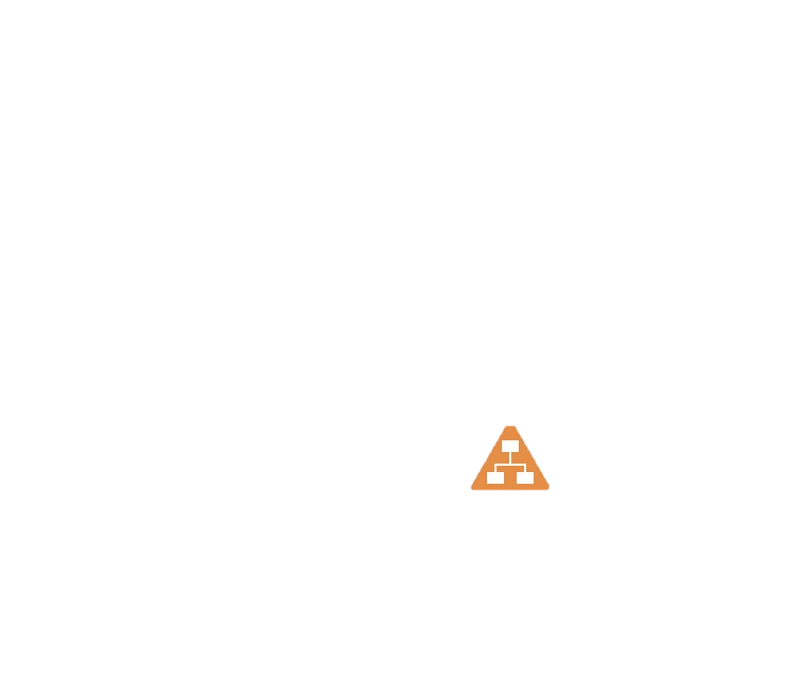 Windows Server 2012 RODC
Windows Server 2012 RODC
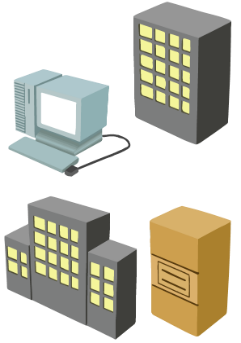 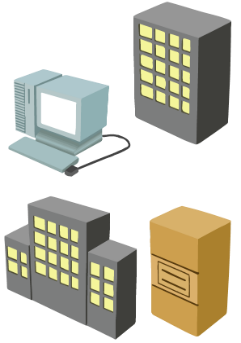 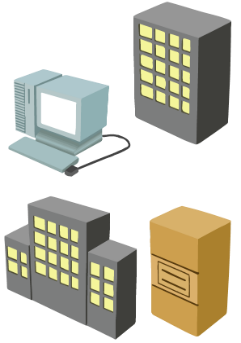 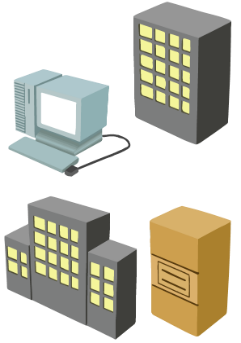 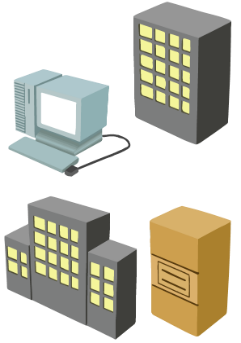 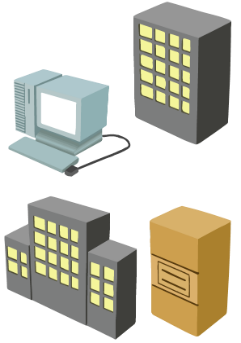 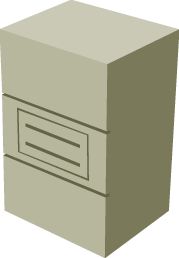 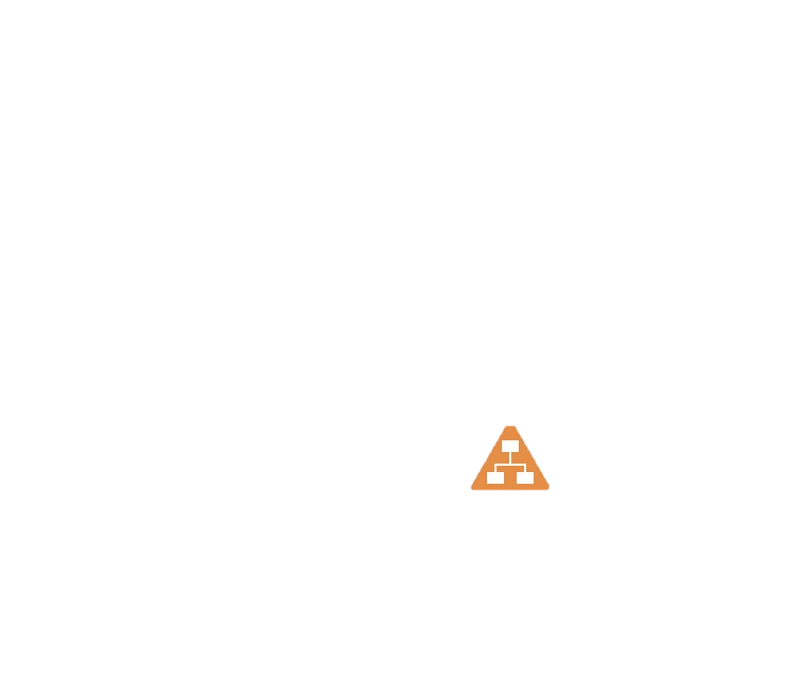 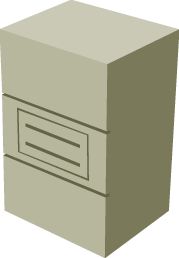 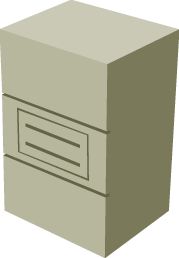 Чтение, не запись
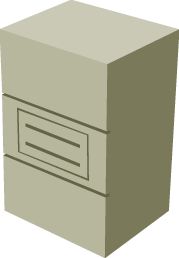 Нормальная репликация AD
Windows Server 2012 RODC
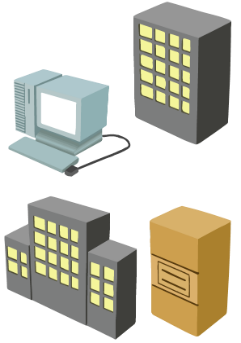 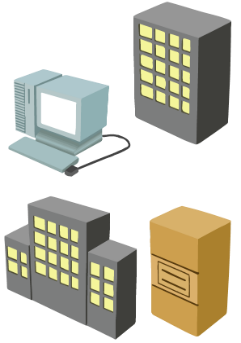 Нормальный DC
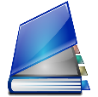 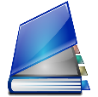 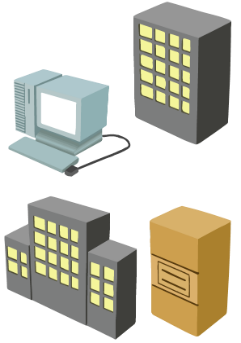 отфильтрованный набор атрибутов
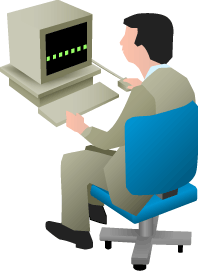 Главный офис
RODC
Филиал
(Менее защищенная область)
Филиал
Пользователь
Управление Credential Caching на RODC
Credential caching управляется с помощью политики репликации паролей
Политика репликации паролей определяет, какие учетные данные кэшируются на RODC
Учетные записи пользователей
Учетные записи компьютеров
Содержит списки разрешений и запретов
Группа разрешения репликаций паролей RODC
Группа запрета репликаций паролей RODC
Не кэширует учетные записи администраторов домена
Демонстрация: настройка RODC Credential Caching
В данной демонстрации, Вы увидите как:
Настраивать группы репликаций паролей
Создавать группу для управления репликациями паролей для удаленного офиса RODC
Настраивать политики репликации паролей для удаленного офиса
Отслеживать кэширование учетных данных
Кластер кэша
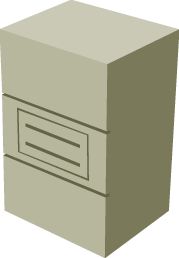 Узел кэша
Служба Windows
Узел кэша
Служба Windows
Узел кэша
Служба Windows
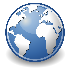 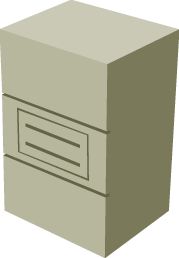 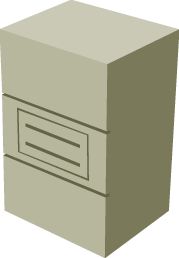 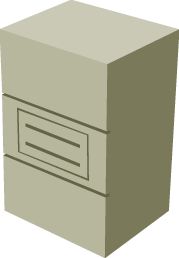 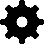 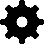 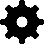 Сервер кэша
Сервер кэша
Сервер кэша
Средство администрирования кэша на основе PowerShell
Конфигурация кластера – расположение хранилища
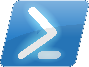 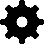 Занятие 4: Управление базой данных AD DS
Понимание базы данных AD DS
Понимание перезапускаемых AD DS
Демонстрация: обслуживание базы данных AD DS
Создание снимков системы AD DS 
Восстановление удаленных объектов
Настройка корзины Active Directory
Демонстрация: использование корзины Active Directory
Понимание базы данных AD DS
База данных AD DS содержит всю информацию о домене в четырех разделах
Перезапускаемые AD DS
AD DS может быть запущен или остановлен с помощью Services console
AD DS может находиться в одном из трех состояний:
AD DS Started
AD DS Stopped
DSRM
Не представляется возможным выполнить восстановление состояния системы в то время как AD DS находится в остановленном состоянии
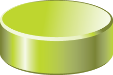 Раздел Домена
Контроллер домена
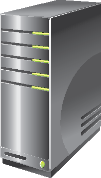 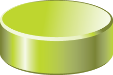 Раздел Конфигурации
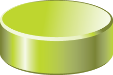 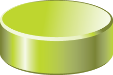 Раздел Схемы
База данных AD DS
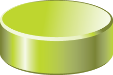 Раздел Приложения (опционально)
Создание снимков системы AD DS
Для создания снимков AD DS используйте NTDSUTIL
Для того чтобы соотнести снимок с уникальным портом используйте NTDSUTIL
Просмотр (read-only) снимков
Не позволяет непосредственно восстанавливать данные из снимка
Восстановление данных
Подключитесь к снимку и экспортируйте/реимпортируйте объекты с LDIFDE
Восстановите резервную копию с той же даты, что и снимок
Повторно введите данные вручную
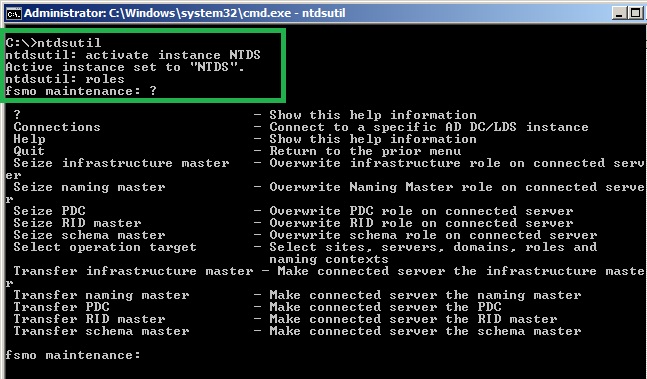 Демонстрация: обслуживание базы данных AD DS
В данной демонстрации, Вы увидите как:
Останавливать работу AD DS
Выполнять автономную дефрагментацию базы данных AD DS
Проверять целостность базы данных AD DS
Запускать AD DS
Восстановление удаленных объектов
Удаленные объекты восстанавливаются через «реанимацию» 
Когда объект удаляется, большинство атрибутов очищаются
Принудительное восстановление требует времени простоя AD DS
Настройка корзины Active Directory
Корзина Active Directory
Позволяет восстанавливать удаленные объекты без простоев AD DS
Позволяет Использовать Windows PowerShell с модулем AD или Центр администрирования Active Directory для восстановления объектов
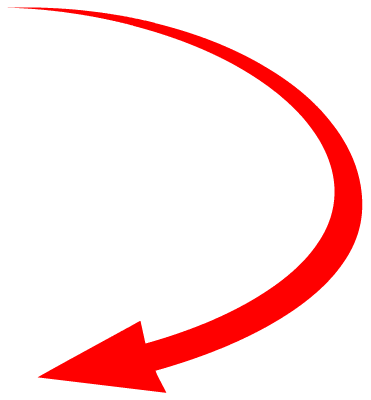 Используемый
Удаление
Сбор мусора
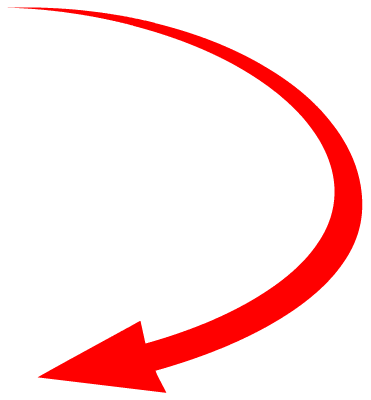 Физически удаленный
Захороненный
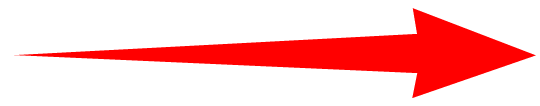 Демонстрация: использование корзины Active Directory
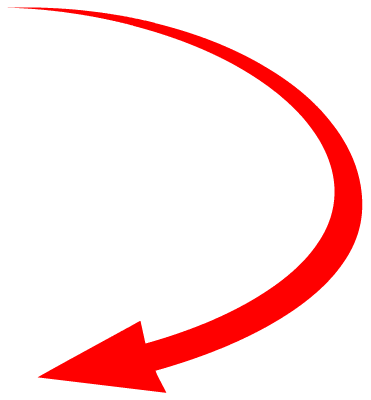 В данной демонстрации, Вы увидите как:
Включать корзину Active Directory
Создавать и удалять тестовые учетные записи
Восстанавливать удаленные учетные записи
«Реанимация»/
принудительное восстановление
Удаление
Сбор мусора
Переработка
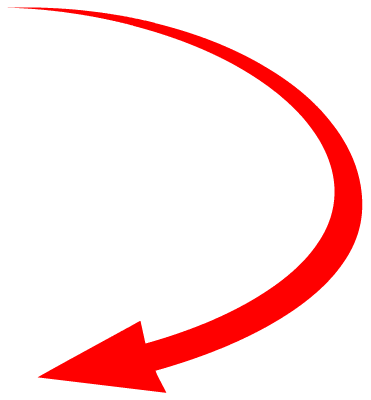 Физически удаленный
Переработанный
Удаленный
Используемый
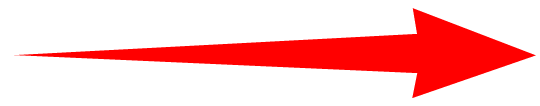 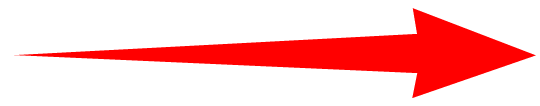 Принудительное восстановление
Время жизни удаленного объекта
Время жизни переработанного объекта
Лабораторная работа 1. установка контроллера домена
Упражнение 1. Установка контроллера домена
Упражнение 2. Установка контроллера домена с использованием IFM
Сценарий
Информация для доступа
Ваш менеджер попросил Вас установить новый контроллер домена в центре обработки данных для улучшения производительности и создать новый контроллер домена для филиала с помощью IFM
Виртуальные машины	20410D‑LON‑DC1
	20410D‑LON‑SVR1
	20410D‑LON‑RTR
	20410D‑LON‑SVR2	
Имя пользователя	Adatum\Administrator	
Пароль	Pa$$w0rd
Расчетное время: 50 минут
Обзор лабораторной работы
Почему Вы использовали Server Manager, а не dcpromo когда вы назначали сервер контроллером домена?
Какие три мастера операций присутствуют в каждом домене?
Какие два мастера операций присутствуют в лесу?
Какова польза от установки контроллера домена с помощью IFM?
Лабораторная работа 2. установка контроллера домена
Упражнение 1: Установка и настройка RODC
Упражнение 2: Настройка снимков системы AD DS
Упражнение 3: Настройка корзины Active Directory
Упражнение 4: Дополнительное упражнение: клонирование контроллера домена
Сценарий
Корпорация A. Datum недавно развернула инфраструктуру Windows Server 2012, а также вносит ряд организационных изменений, которые требуют внесения изменений в инфраструктуру AD DS. A. Datum открывает новый филиал, который пока не имеет центра безопасной обработки данных, но в котором теперь требуется наличие контроллера домена. Вам необходимо развернуть контроллер домена для данного офиса. 
Кроме того, было предложено расширить возможности корзины Active Directory для всей организации. В рамках общей стратегии виртуализации, IT-отдел управления также хочет, чтобы Вы выполнили проверку развертывания контроллера домена с помощью клонирования контроллера домена.
Информация для доступа
Виртуальные машины	20410D‑LON‑DC1
	20410D‑LON‑SVR1
		
Имя пользователя	Adatum\Administrator	
Пароль	Pa$$w0rd
Расчетное время: 75 минут
Обзор модуля
Обзорные вопросы